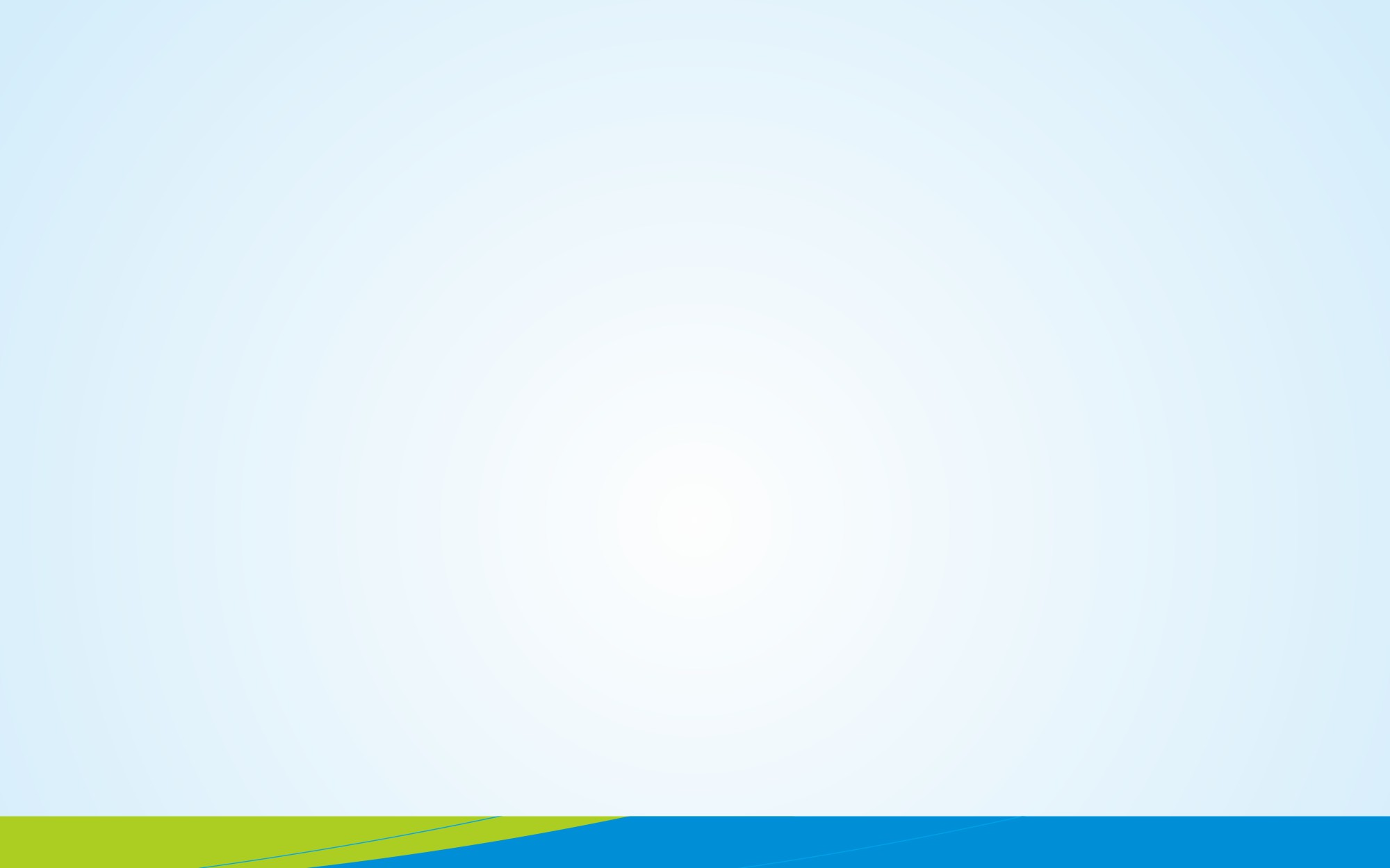 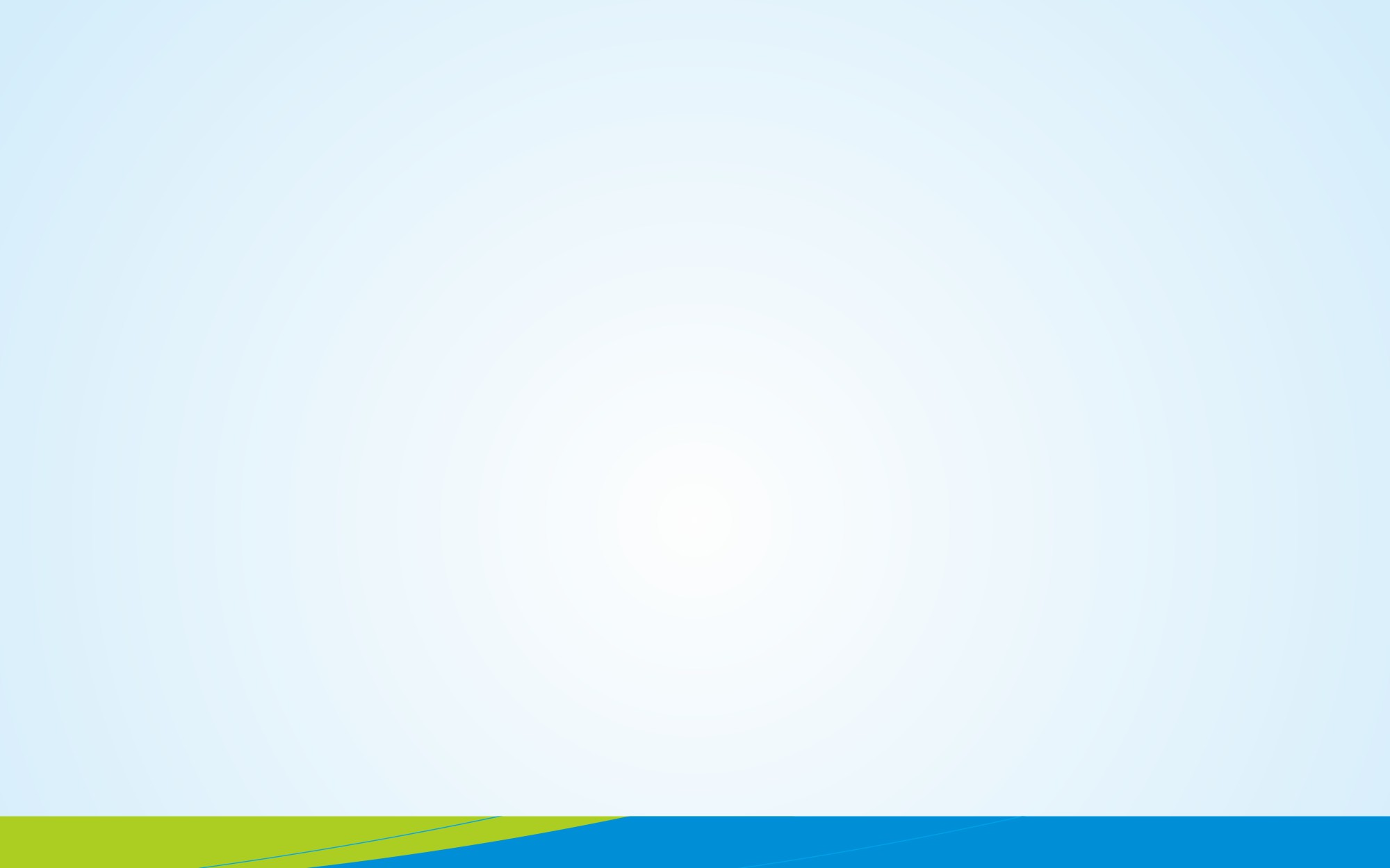 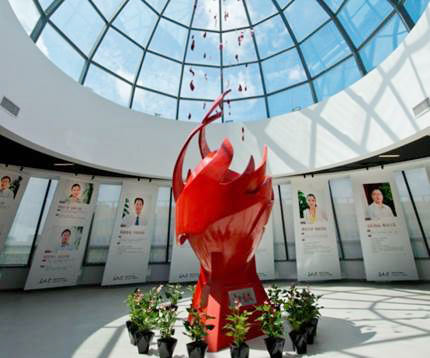 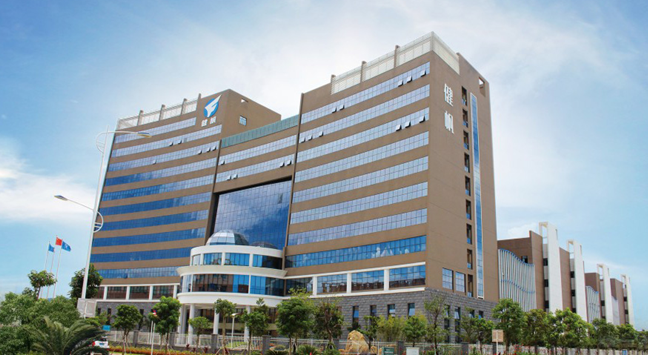 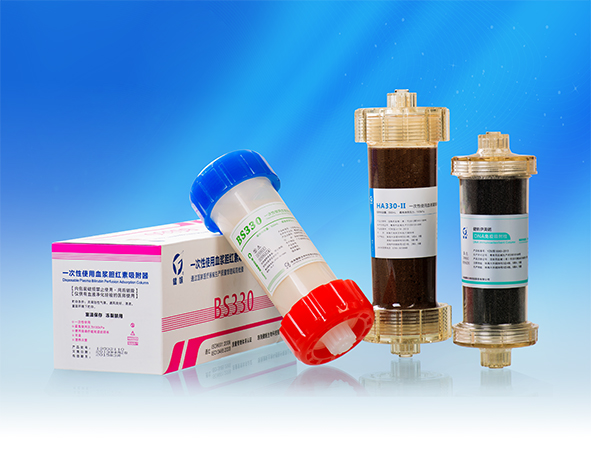 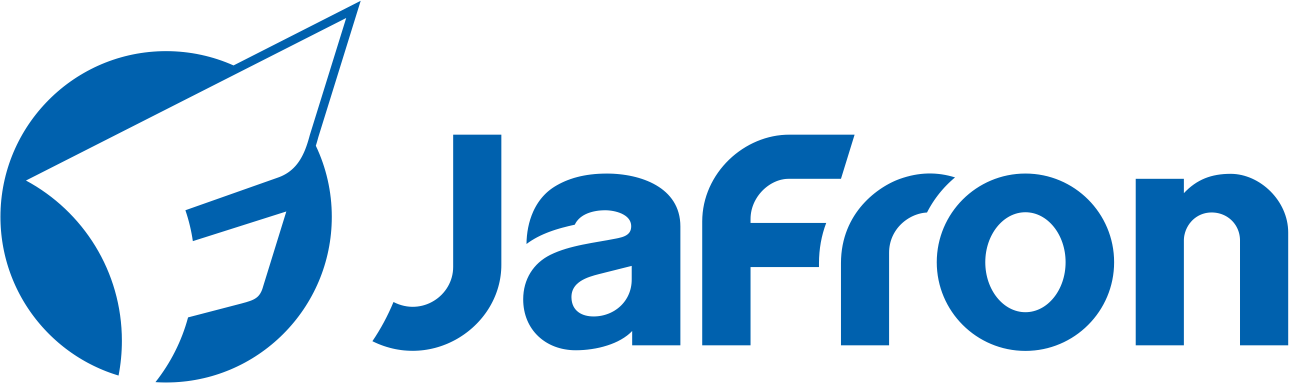 HA380 Hemoperfusion on Critical Care
Version 1.0
1
Introduction
2
Indications of HA380
3
Operation
1
Introduction
3
JAFRON biomedical
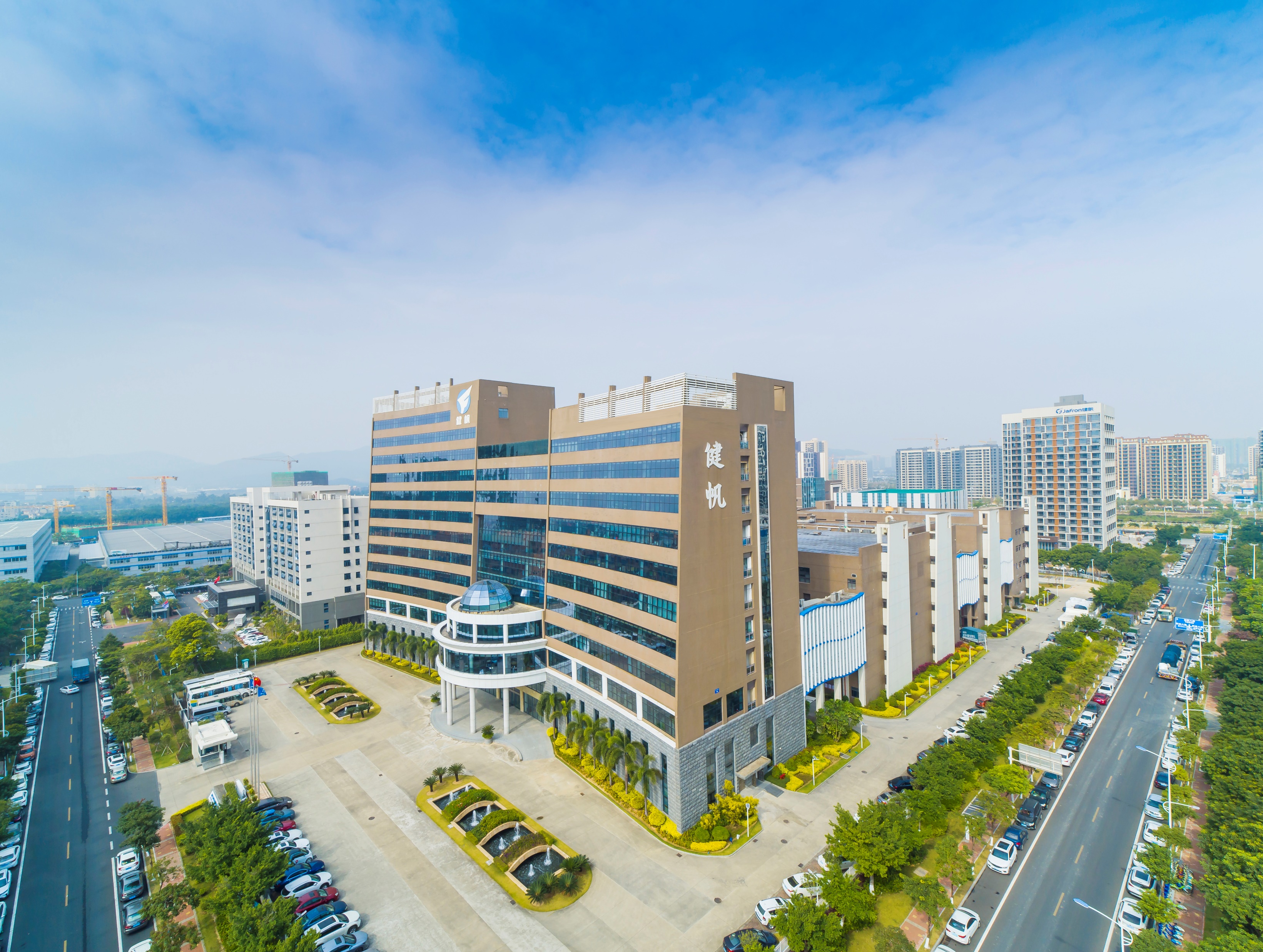 Jafron Oversea
~180% Annual Growth in 2020
Jafron Corporate
~40% Annual Growth in 2020
[Speaker Notes: International Renal Research Institute of Vicenza.]
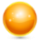 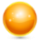 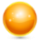 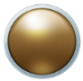 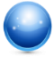 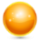 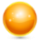 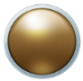 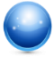 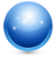 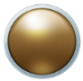 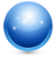 Definition of Hemoperfusion (HP)
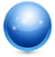 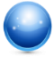 Hemoperfusion is a blood purification therapy based on adsorption technology, using adsorbent to clear toxins, drugs and metabolites from blood.
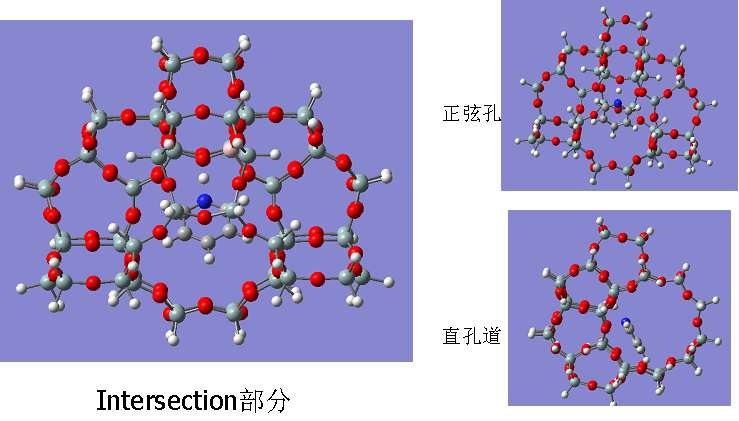 Blood
Flow direction
Resin
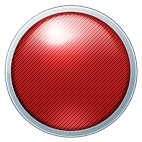 RBC
Small molecules
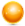 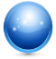 Aim molecules
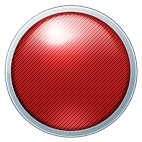 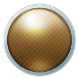 Aim molecules
[Speaker Notes: Hemoperfusion is a blood purification treatment based on adsorption technology, using adsorbent to clear toxins, drugs and metabolites from blood. Inside the cartridge, the resins with specific structure play the role of absorbent. 

During the HP treatment, blood will go from the bottom to the top, the small molecular will go through the resins, and the aim molecules like middle-large size toxins or protein-bound toxins will be caught in the resins, while the blood cells pass by without damage.]
Neutral Macroporous Resin
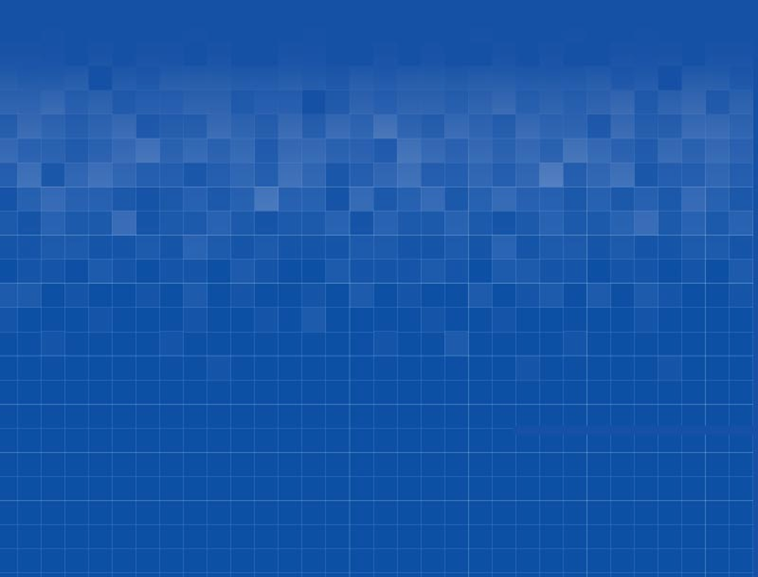 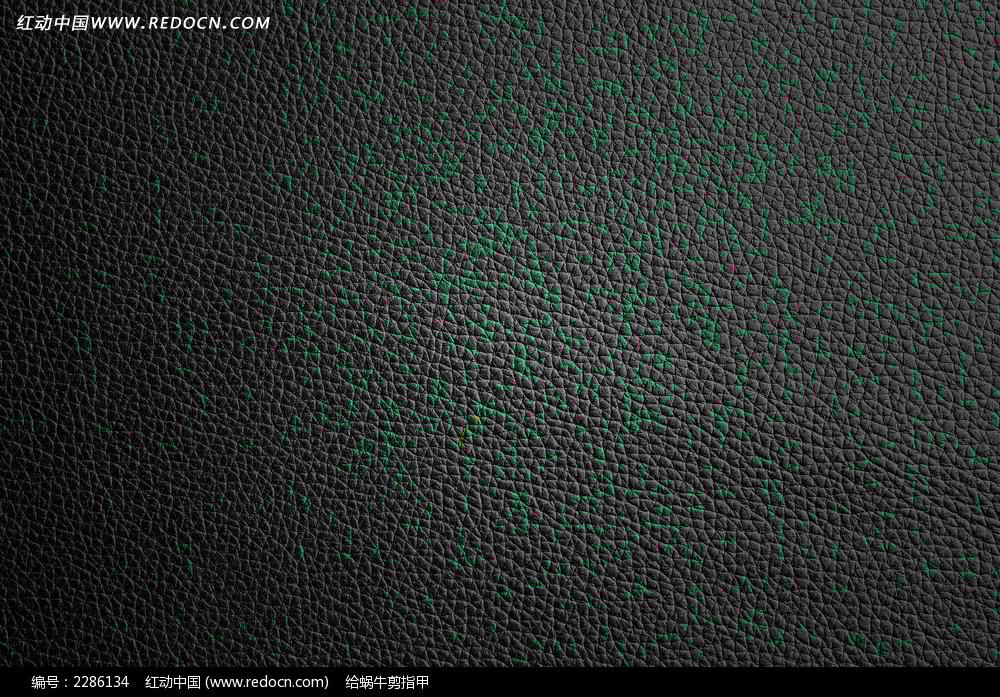 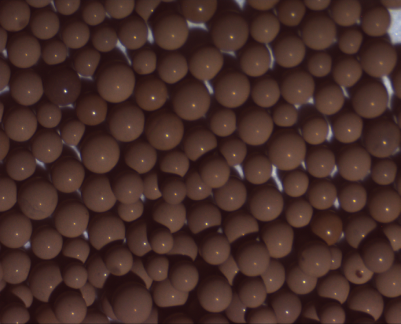 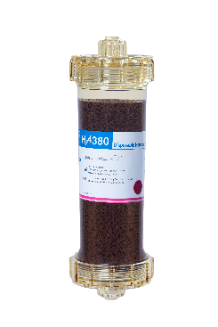 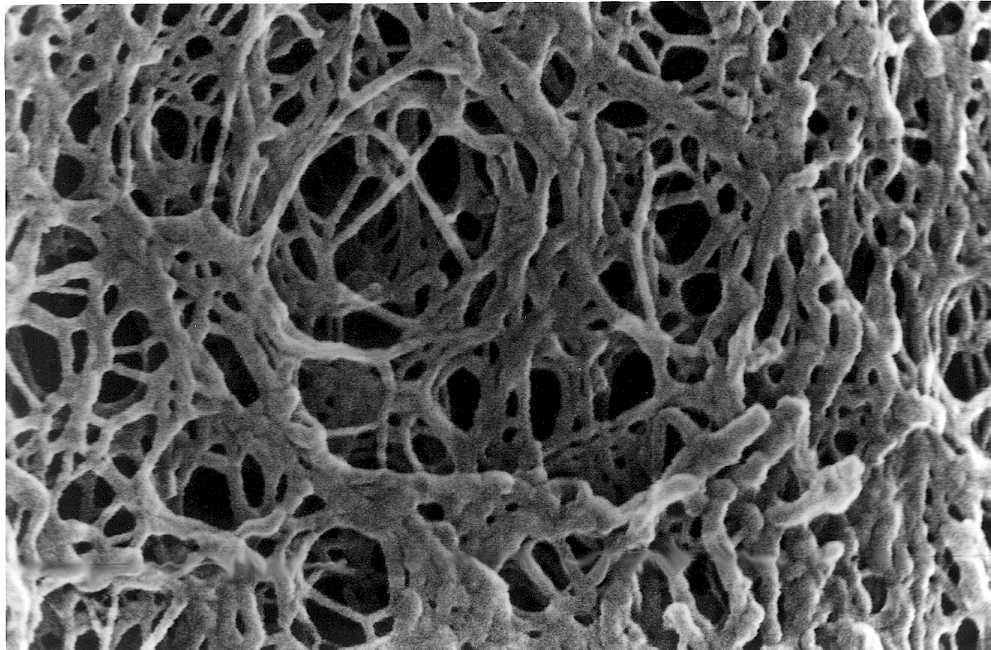 HA type
The molecular sieve
Effectively adsorb middle-large molecules and protein bound substances
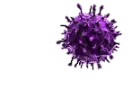 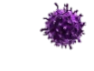 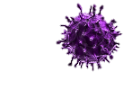 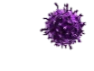 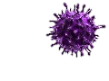 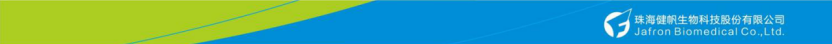 Safety: Lab monocyte test
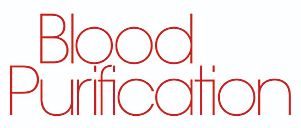 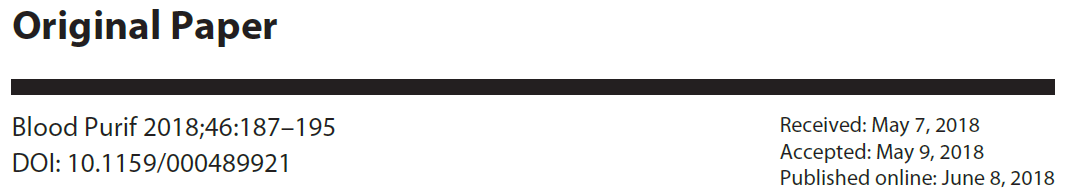 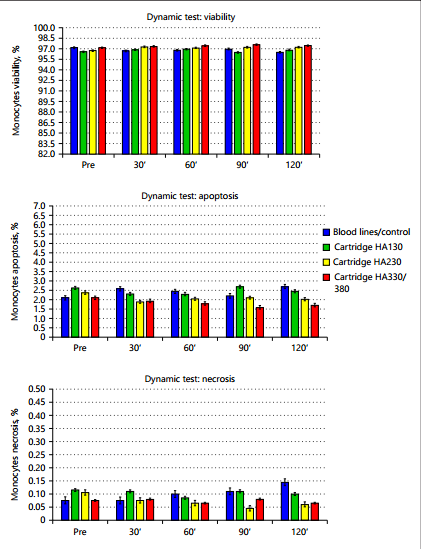 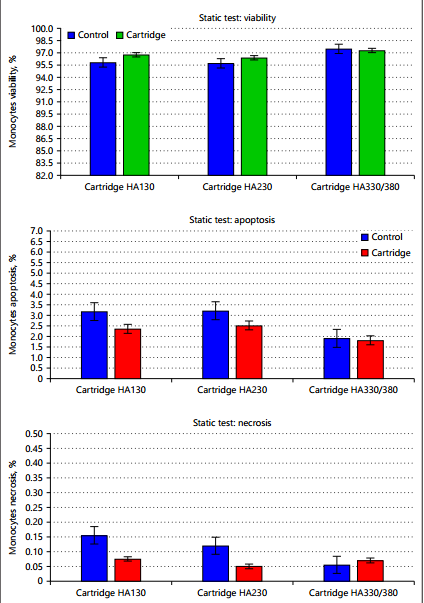 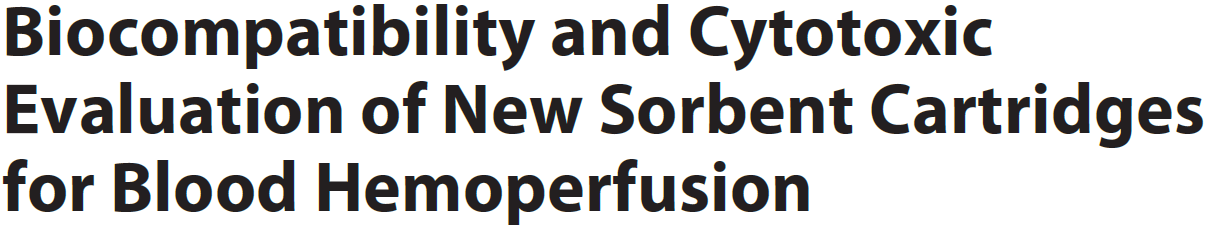 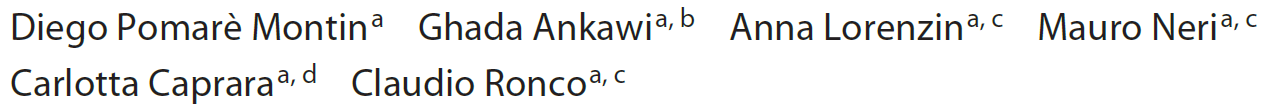 Results
No evidence of increased necrosis or apoptosis in monocytes exposed to the cartridges both in the static and dynamic tests.
HA cartridges carry an level of biocompatibility and their use in HP is not associated with adverse reactions or signs of cytotoxicity.
Static Test
Dynamic Test
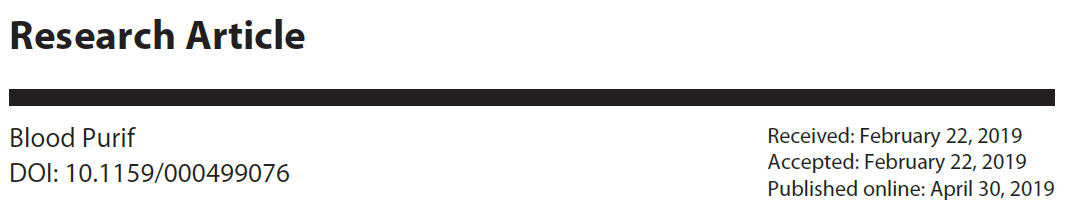 Safety: Radiological results
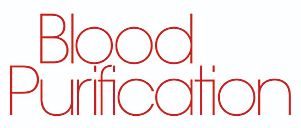 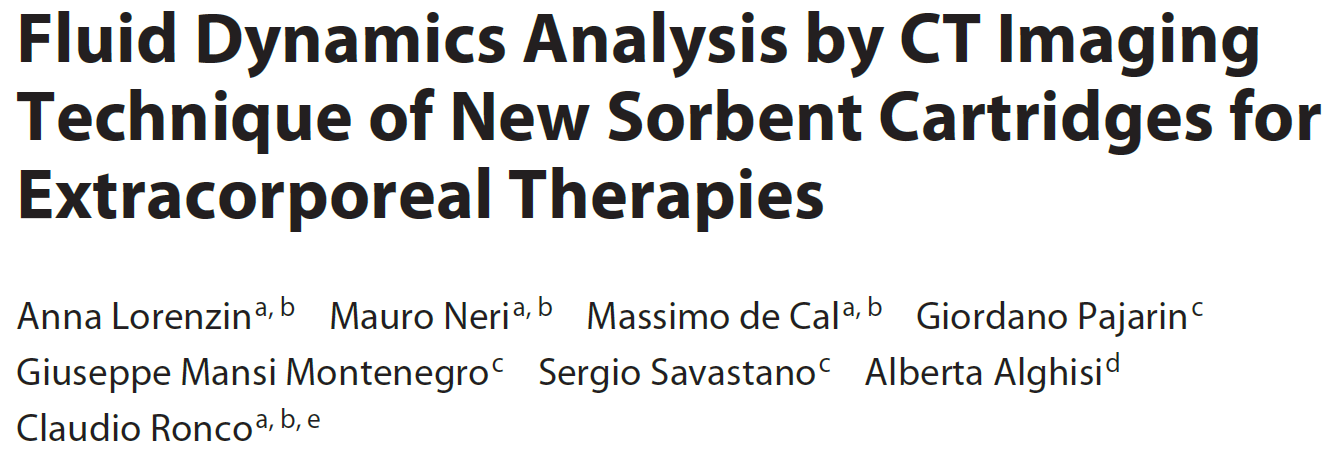 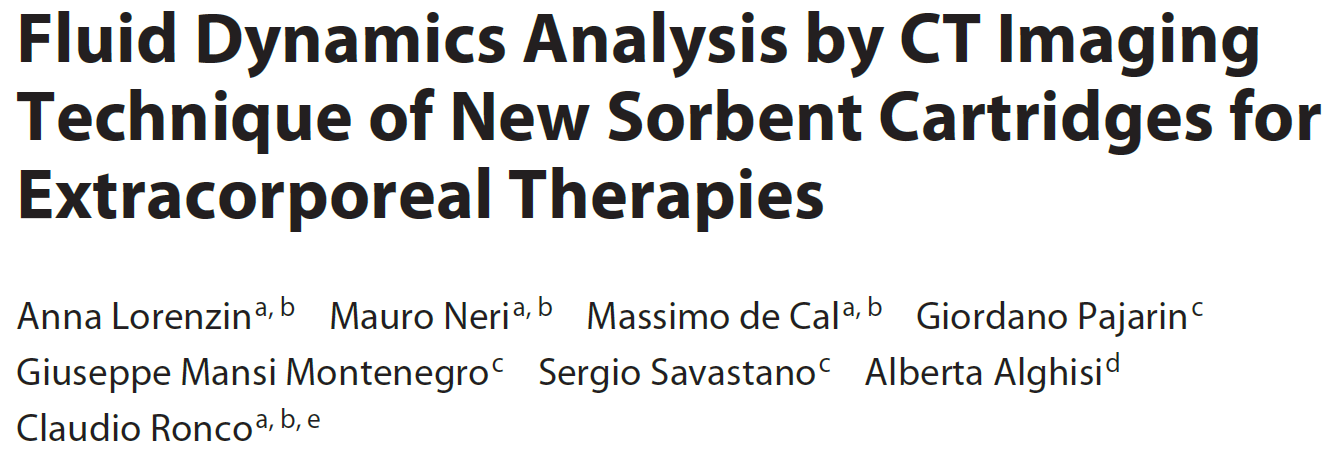 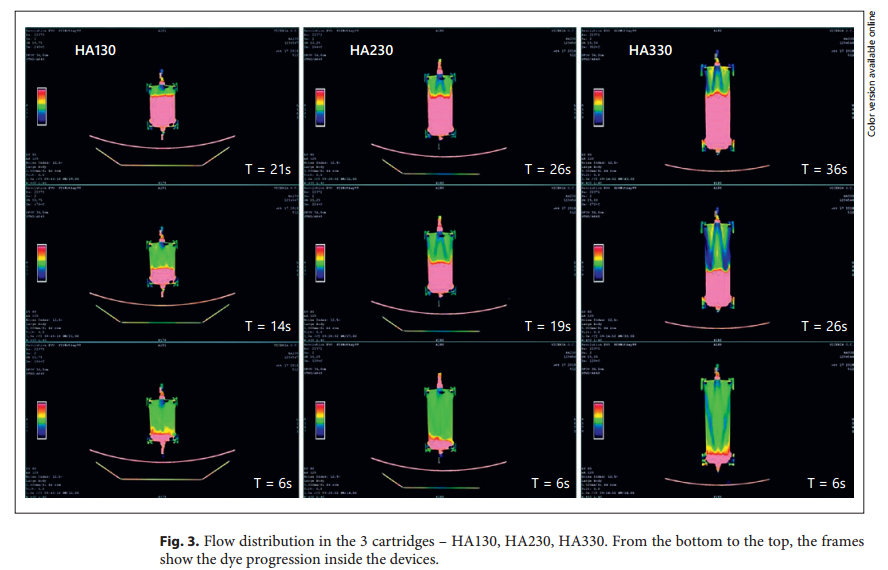 Results
Sequential CT images demonstrated an excellent distribution of the flow inside the cartridges.
The structural and functional design of the studied cartridges is adequate for hemoperfusion without channeling phenomena.
2
Indications of HA380
3
Mechanism of action for HA380
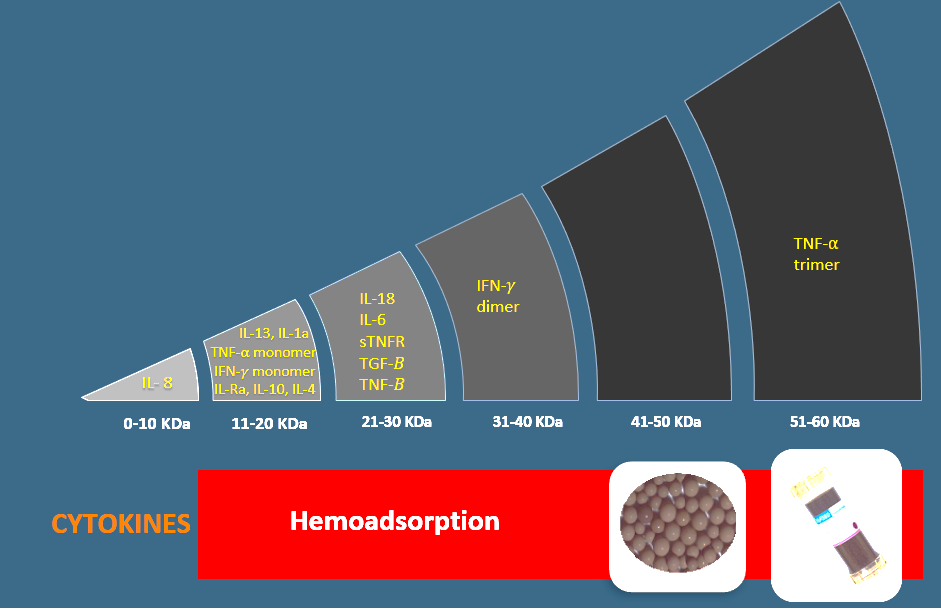 Molecular Sieve: 
Aim Molecular Range：10kDa-60kDa
 
Hydrophobicity 

Physical adsorption/Van der Waals
HA380 Hemoperfusion
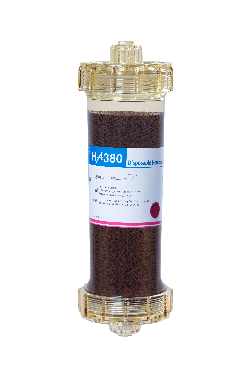 Targeted Departments:
Intensive care Unit (ICU)
Cardiac Surgery Department

Indications:
Sepsis/septic shock
Covid-19 
Cardiac surgery
Severe Acute Pancreatitis
HA380
For Critical Care
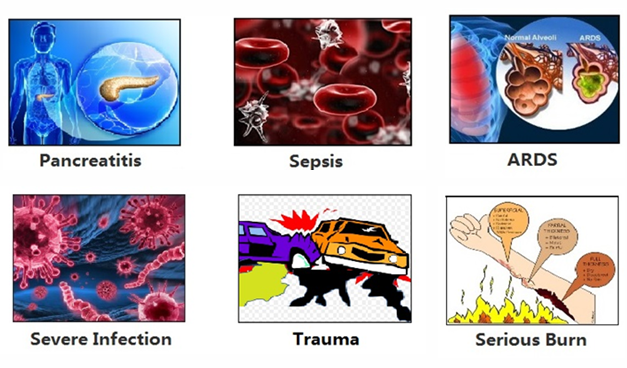 Regimen: 
3-5 cartridges for 3 consecutive days  
The regimen Could be adjusted according to the patient’s situation
Indications of HA380
SEPSIS/SEPTIC SHOCK
1
sepsis statistics
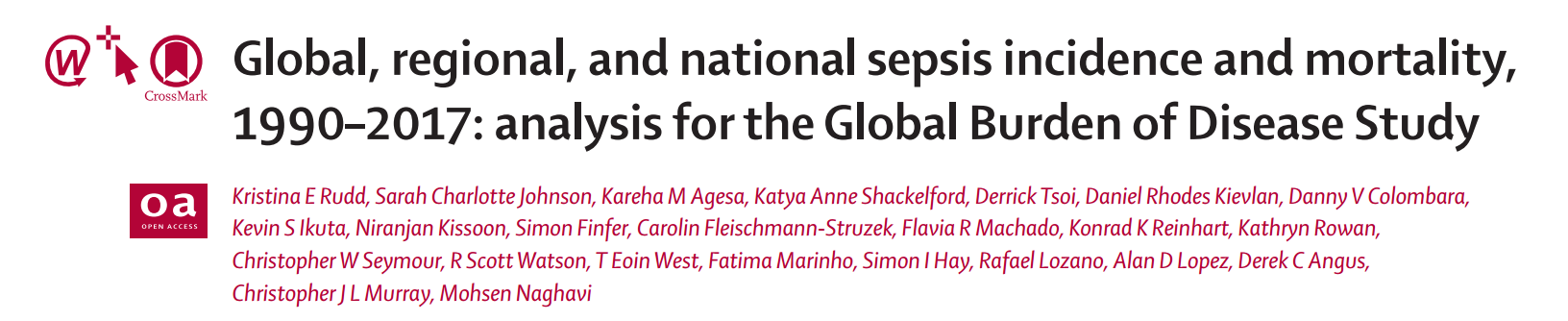 Incidence and Mortality: in 2017, an estimated 48·9 million incident cases of sepsis were recorded worldwide, and 11·0 million sepsis-related deaths were reported, representing 19·7% of all global deaths.
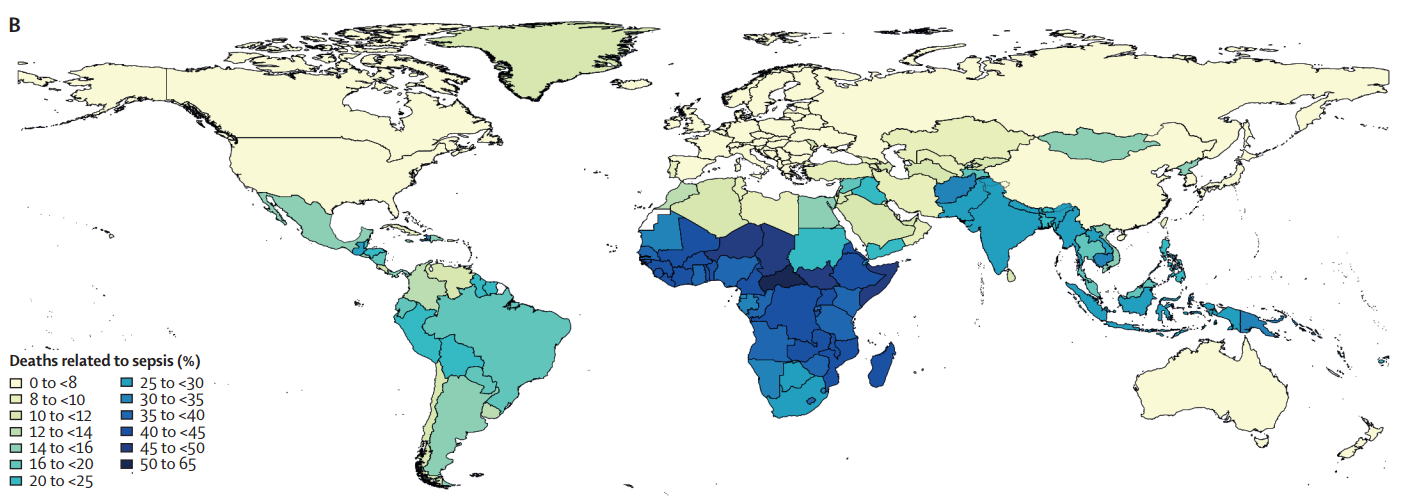 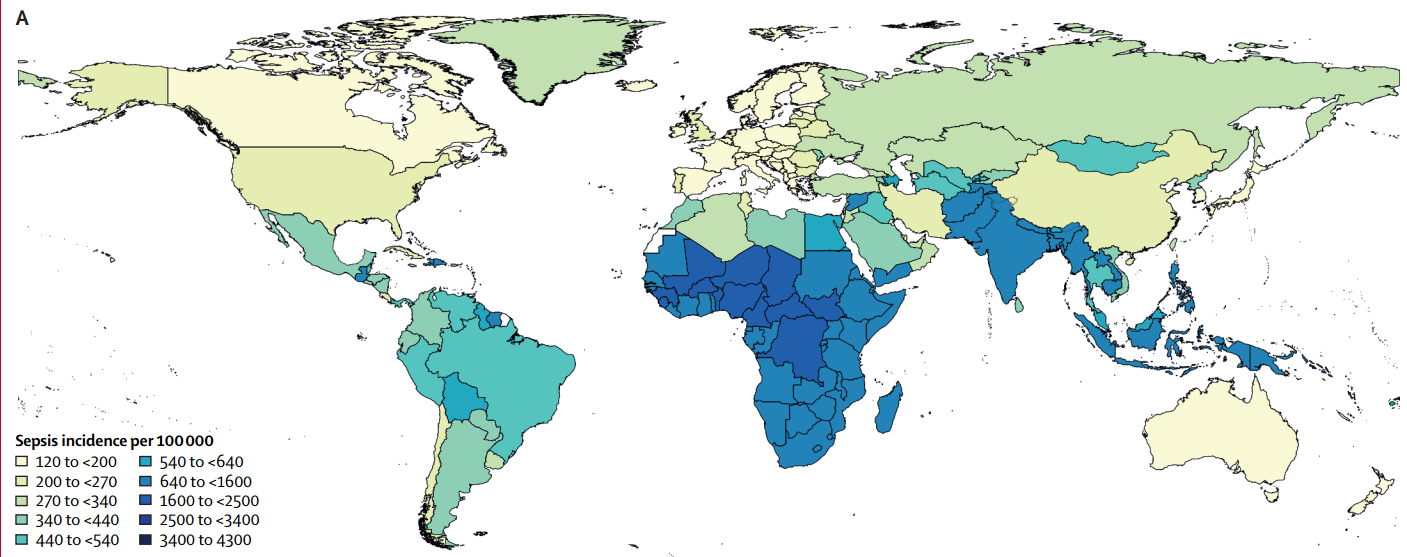 Lancet 2020; 395: 200–11, DOI: https://doi.org/10.1016/S0140-6736(19)32989-7
HA380 for sepsis
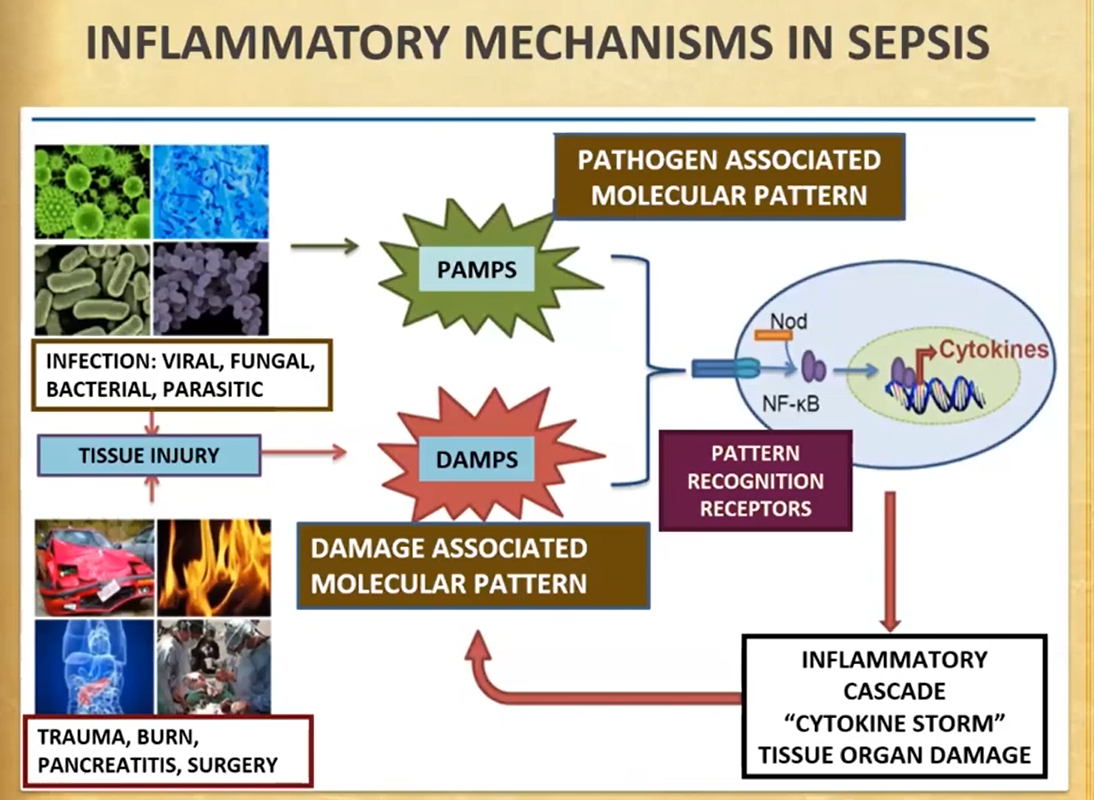 Septic shock 
Adult patients with sepsis 
 Hypotension
 Requiring vasopressors to maintain a mean arterial pressure (MAP) of 65 mmHg or greater 
Blood lactate ≥ 2mmol/L after
Regimen： 3-5 cartridges for 3 consecutive days  
The regimen Could be adjusted according to the patient’s situation
[Speaker Notes: Sepsis is the main reason for infectious death worldwide. It is estimated to affect at least 18 million patients worldwide, and the mortality rates of sepsis is around 25%-30%. To raise awareness of Sepsis, World Sepsis Day is created on September 13th yearly since 2013.]
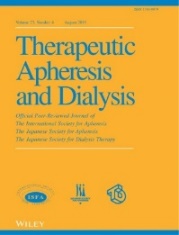 HA380 for sepsis
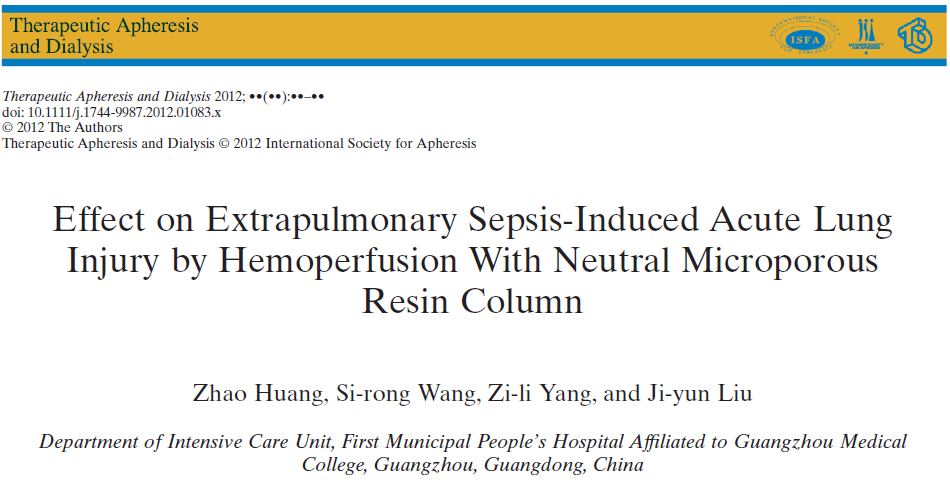 Design：
A prospective randomized, parallel controlled analysis.

N=46
Control=21
HP=25; 
HP: HP once a day for three consecutive days

Follow-up：28 days
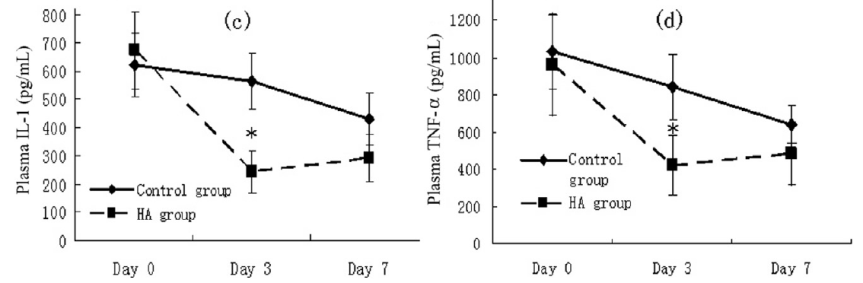 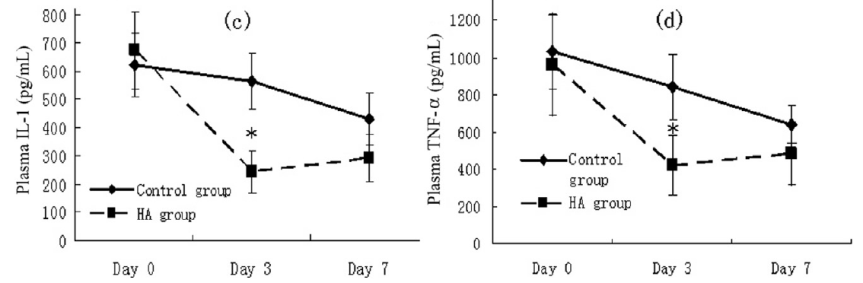 [Speaker Notes: There were no significant differences of the etiology of infection in the patients between the 2 groups. And they from the result that after 7 days treatment IL-6 and TNF-a of HP group had a more acute and obvious reduction that the control group， and presented a significant reduction over time.

On the other hand, they found better effect on oxygenation, mechanical ventilation , creatinine and hemodynamics of hemoperfusion treatment. Such as the dosage of dopamine in the Control group it cost 16, but in HA group it just cost 5 . And after 7 days, the creatinine of HP group is less than half of that in control group. So this data apparently showed that HP could effectively improve organ function and hemodynamic of sepsis patients.]
HA380 for sepsis
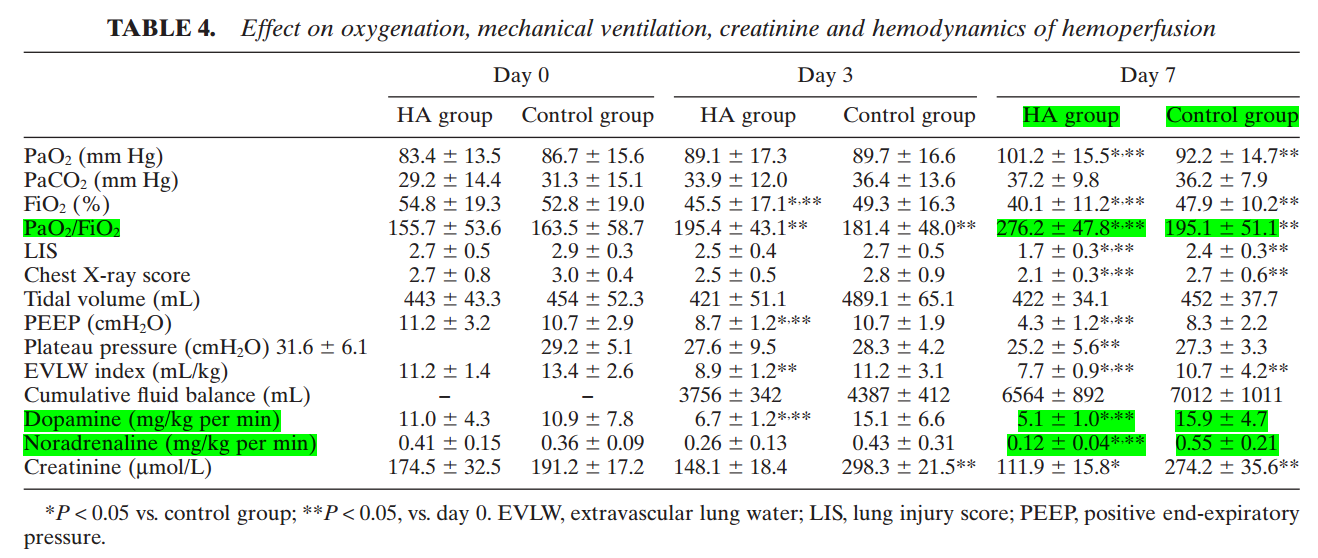 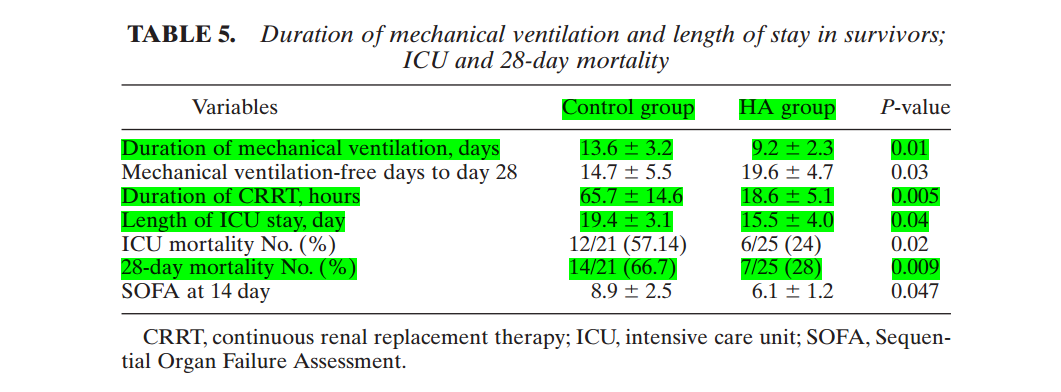 Zhao Huang et al. Therapeutic Apheresis and Dialysis, 2012: 1744-9987
[Speaker Notes: Besides, they found that patients with hemoperfusion treatment had just 24% ICU mortality while that of control group is up to 57%. So as the 28-day mortality.]
HA380 for sepsis
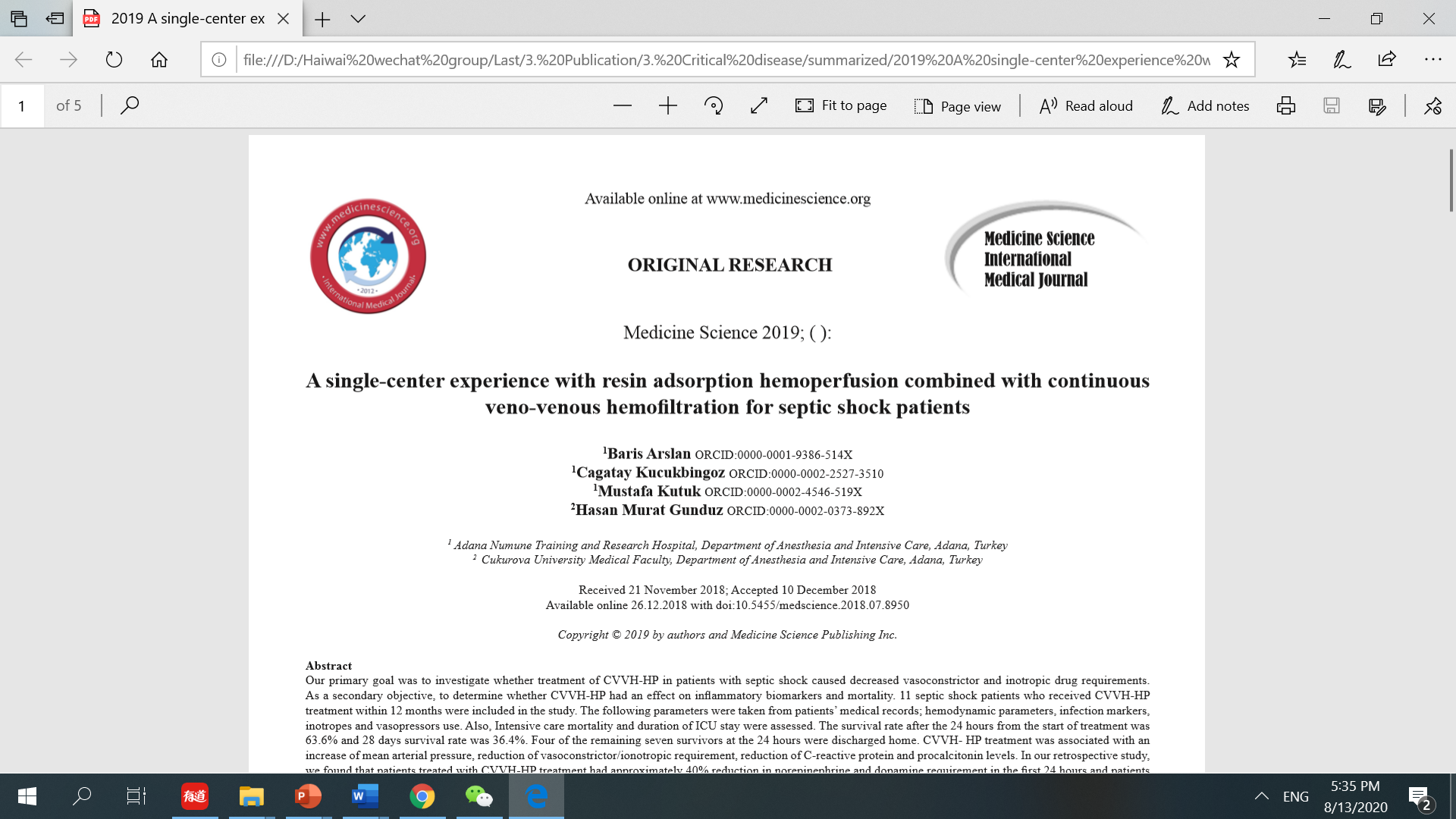 N=11 :no response to the septic shock treatment characterized with 

1- Use of high-dose vasopressor or dual vasopressor
2- Dysfunction of 2 organs ≥  
3- Presence of suspected or proved gram-negative infection.
Methods:
HP treatment once a day for 3 consecutive days; 
HP for first 2h, continued with CVVH treatment.
Follow-up：28 days
HA380 for sepsis
Results:
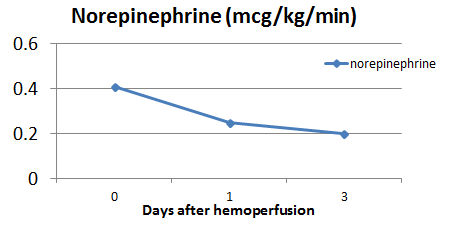 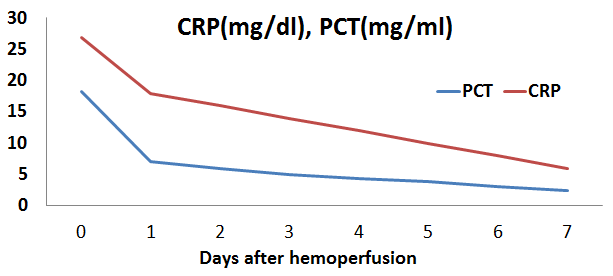 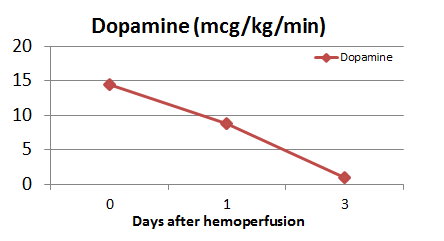 28-day hospital mortality rate of the present study was recorded to be lower than the mortality rate estimated by the APACHE 2 score 63.4vs 73.3%.
Reduce inflammatory markers: 
CRP and procalcitonin values decreased after the treatment
Decrease vasopressor needs decreased by 40% within the first 24 hours
Indications of HA380
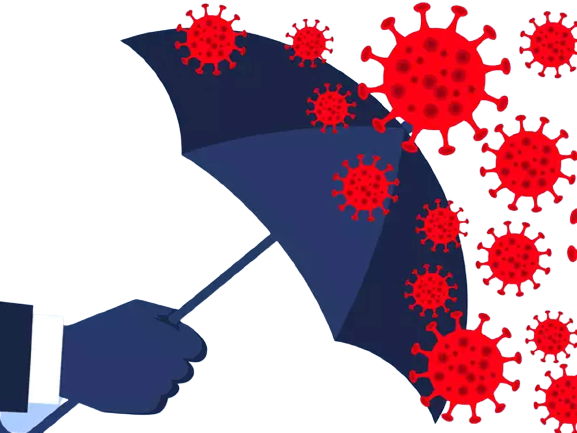 Covid -19
2
Coronavirus statistics
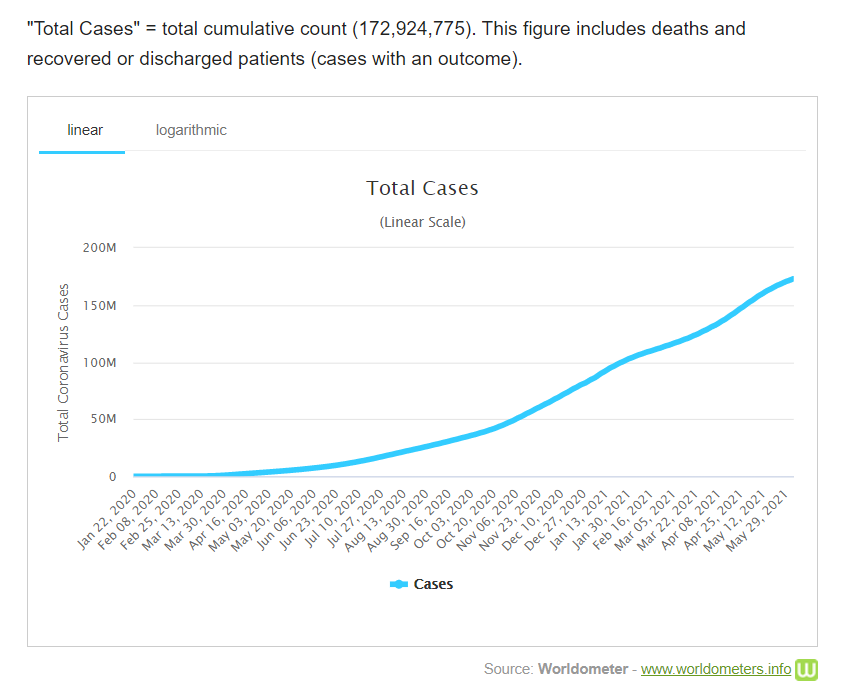 Coronavirus disease 2019 (COVID-19): is defined as illness caused by severe acute respiratory syndrome coronavirus 2 (SARS-CoV-2)
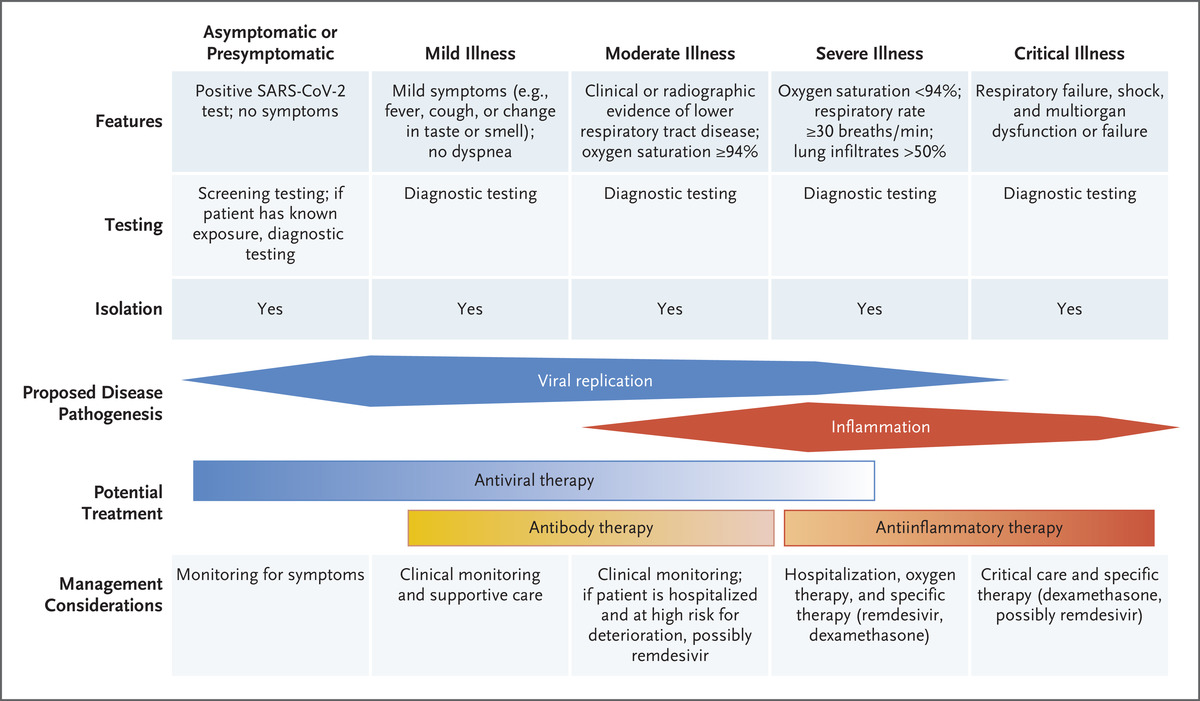 Gandhi, Rajesh T., John B. Lynch, and Carlos Del Rio. "Mild or moderate Covid-19." New England Journal of Medicine 383.18 (2020): 1757-1766.
Last updated: June 04, 2021, 08:23 GMT
HA380 for COVID-19
The HA330/HA380 device is aimed to treat patients 18 years of age or older with confirmed COVID-19 admitted to the ICU with any one of the following conditions: 
Early acute lung injury (ALI)/early acute respiratory distress syndrome (ARDS); or 
Severe disease, defined as: 
dyspnea, 
respiratory frequency ≥ 30/min, 
 blood oxygen saturation ≤ 93%, 
partial pressure of arterial oxygen to fraction of inspired oxygen ratio < 300, and/or 
lung infiltrates > 50% within 24 to 48 hours; or 
3) Life-threatening disease, defined as: 
respiratory failure,
septic shock, and/or 
multiple organ dysfunction or failure.
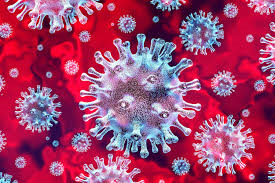 Regimen: 
Covid-19: 2 HP treatments for 1st day, once HP on 2nd and 3rd day.
The regimen Could be adjusted according to the patient’s situation
HA380 on covid-19
Guidelines and Experts Recommendations
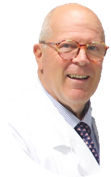 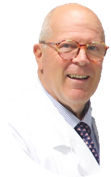 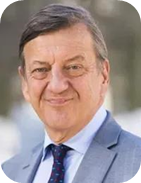 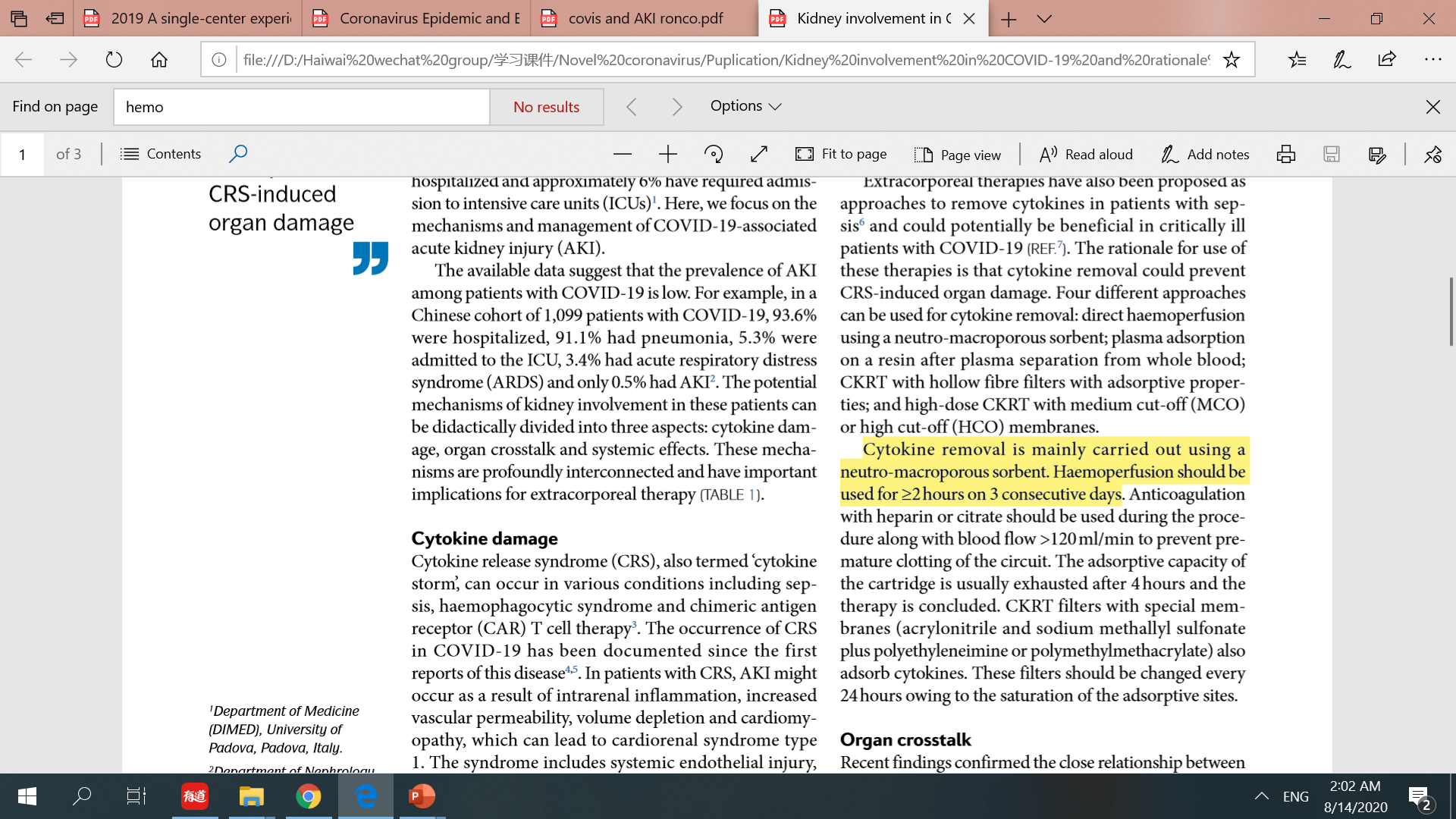 Prof. Claudio Ronco
Prof. Jean-Louis Vincent
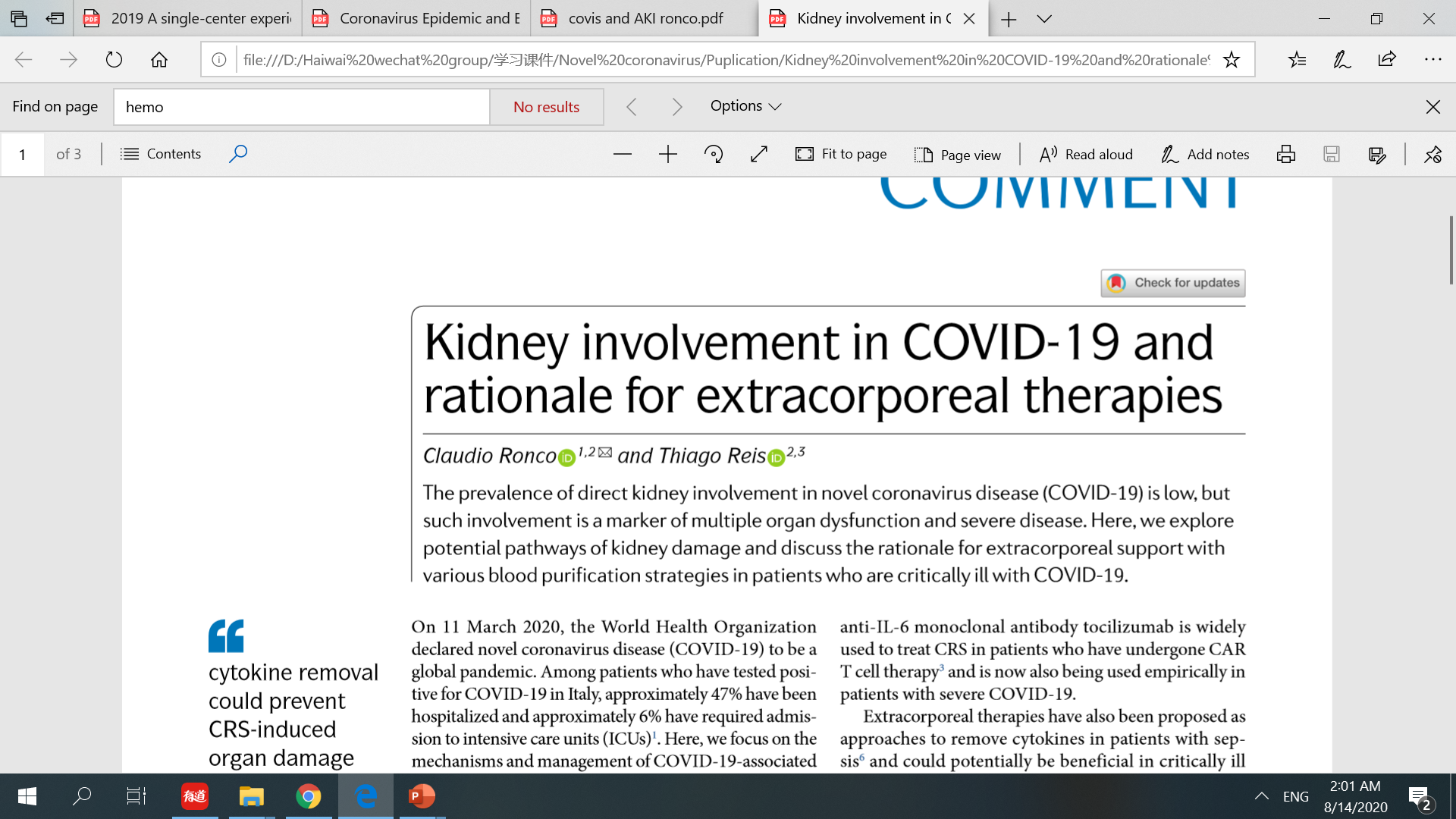 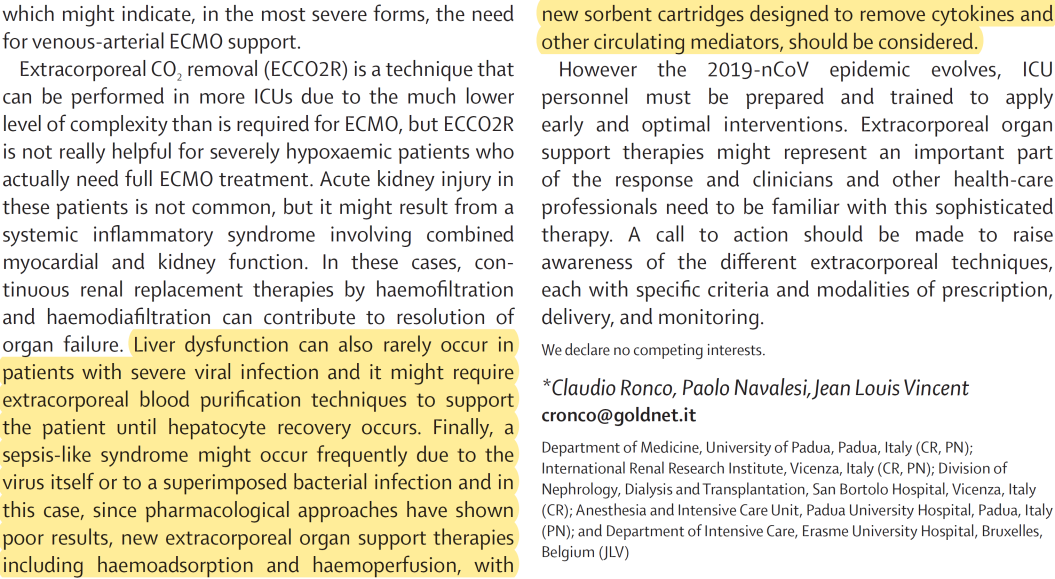 HP  on covid-19
Guidelines and Experts Recommendations
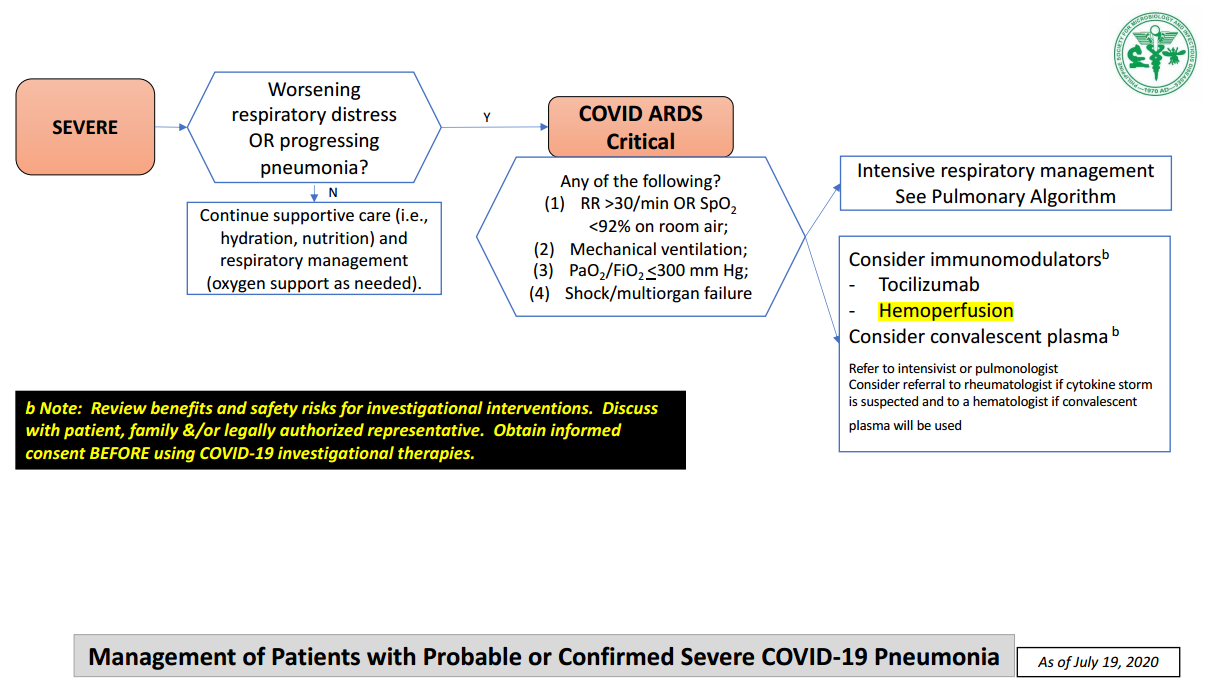 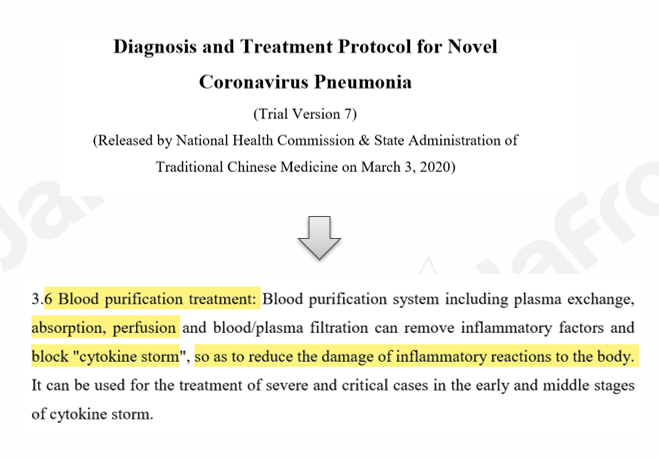 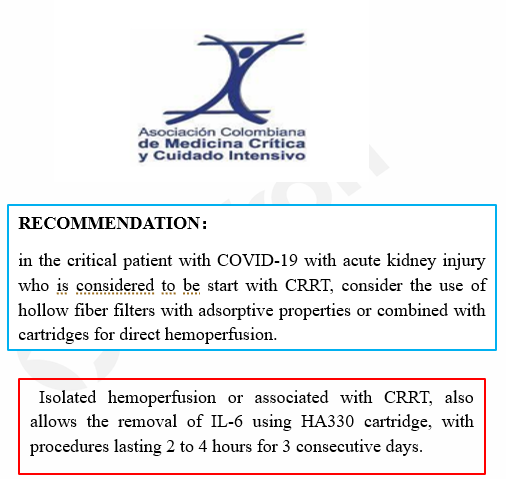 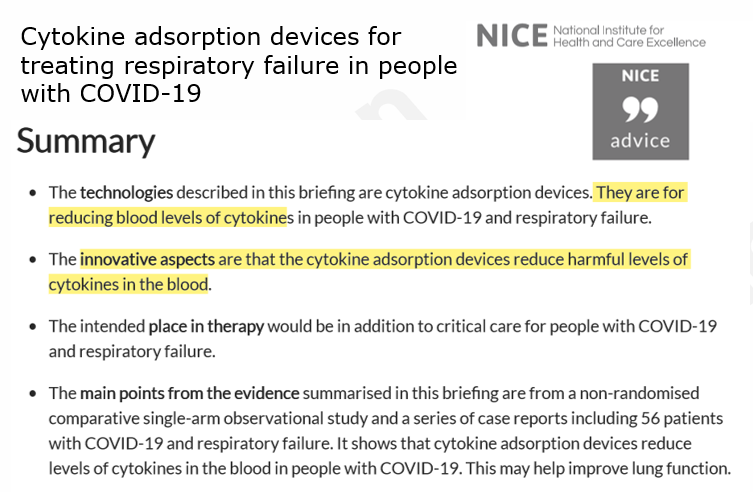 HA380 for COVID-19
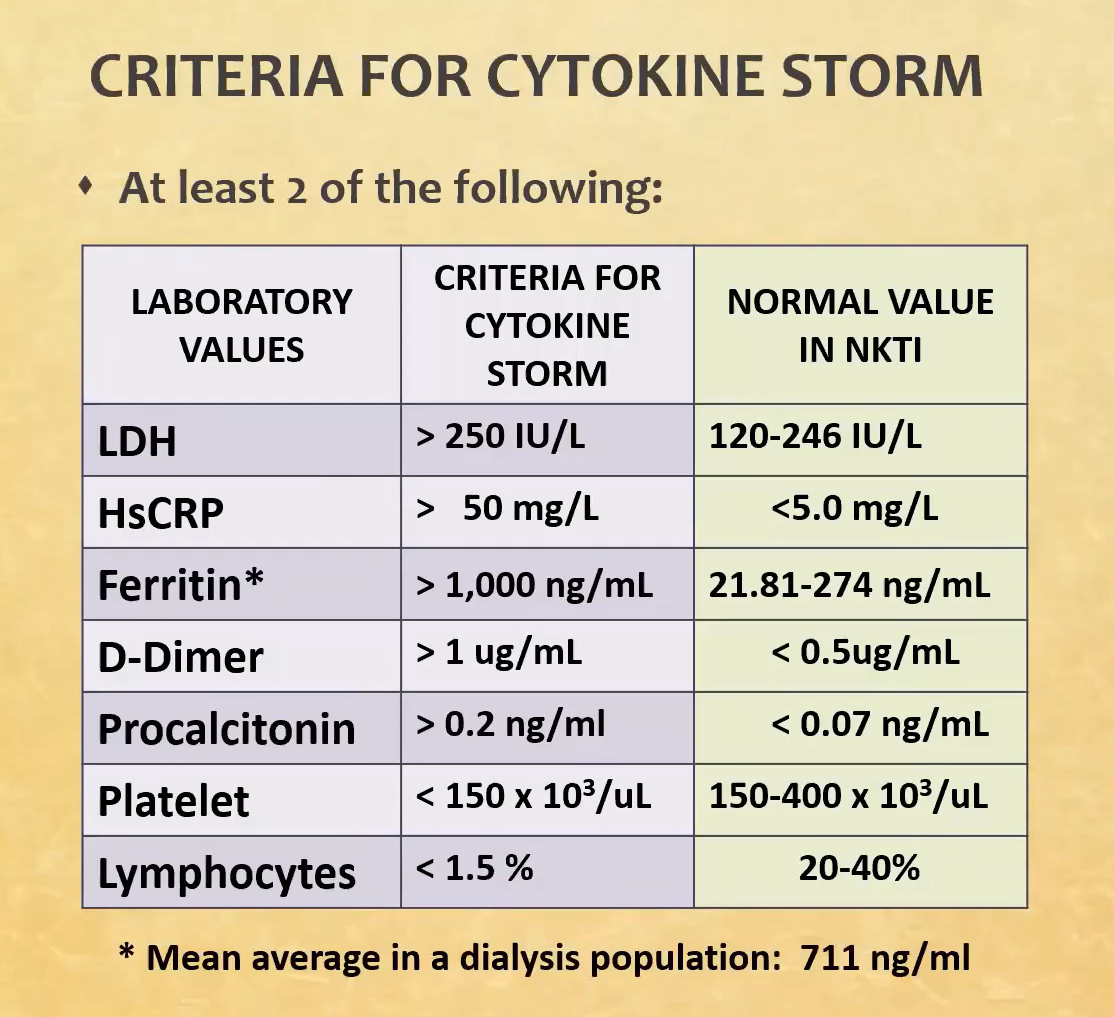 Key points to select COVID-19 patients
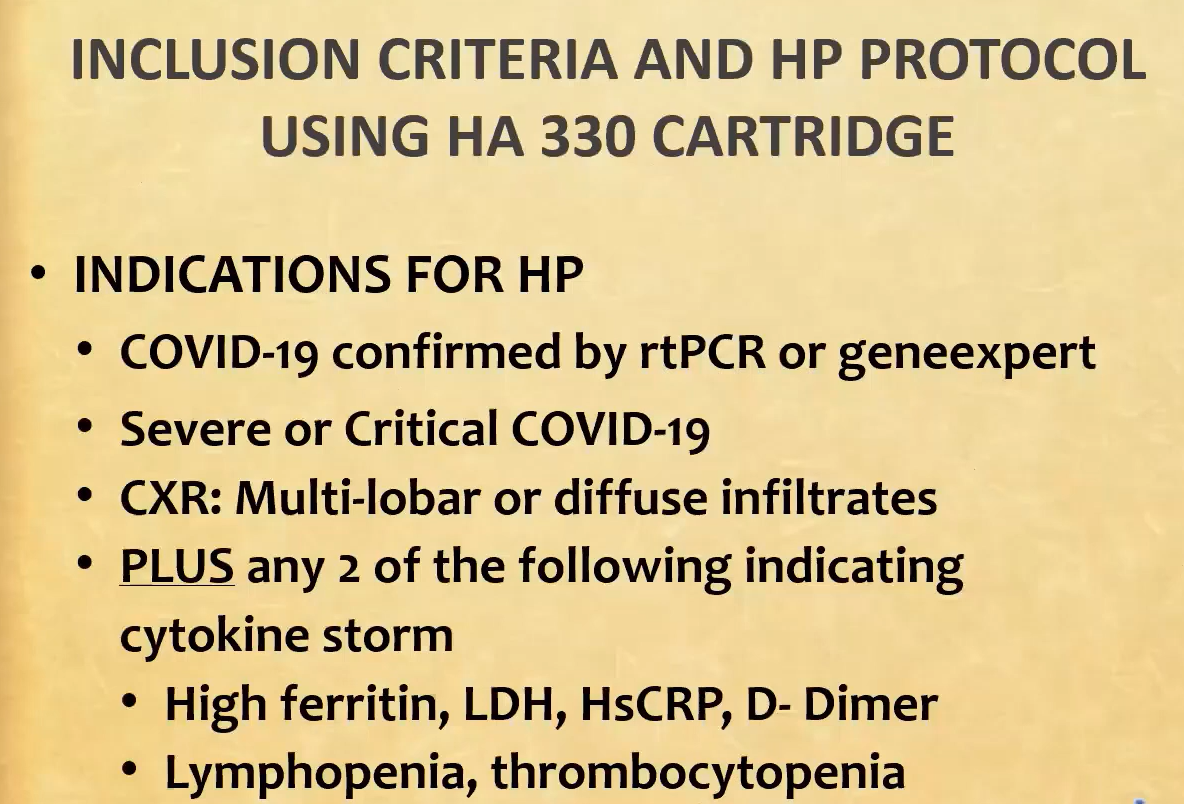 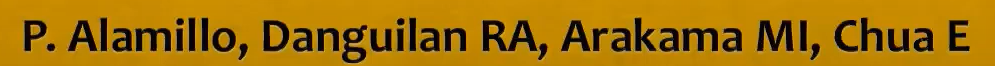 HA380 for COVID-19
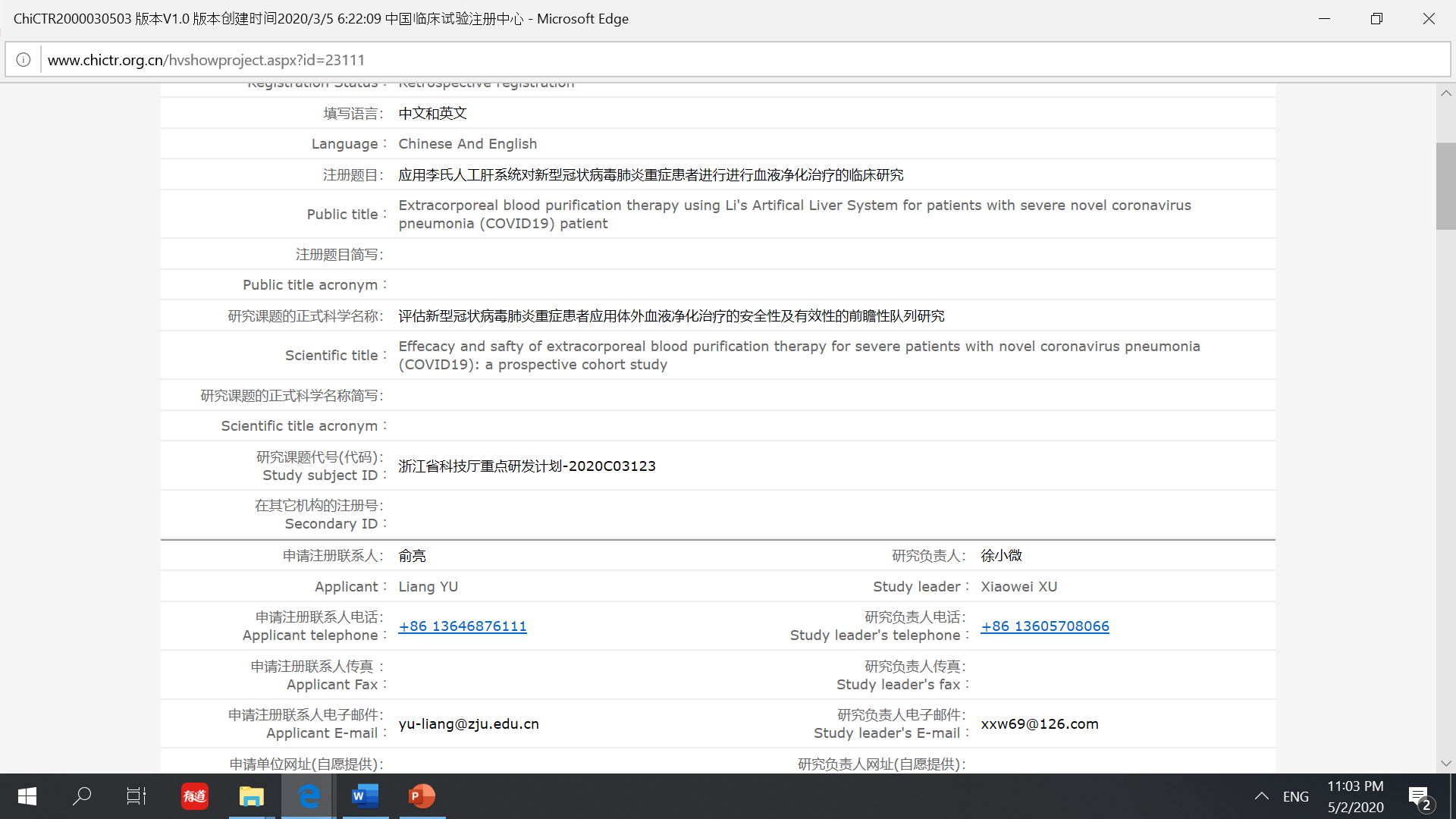 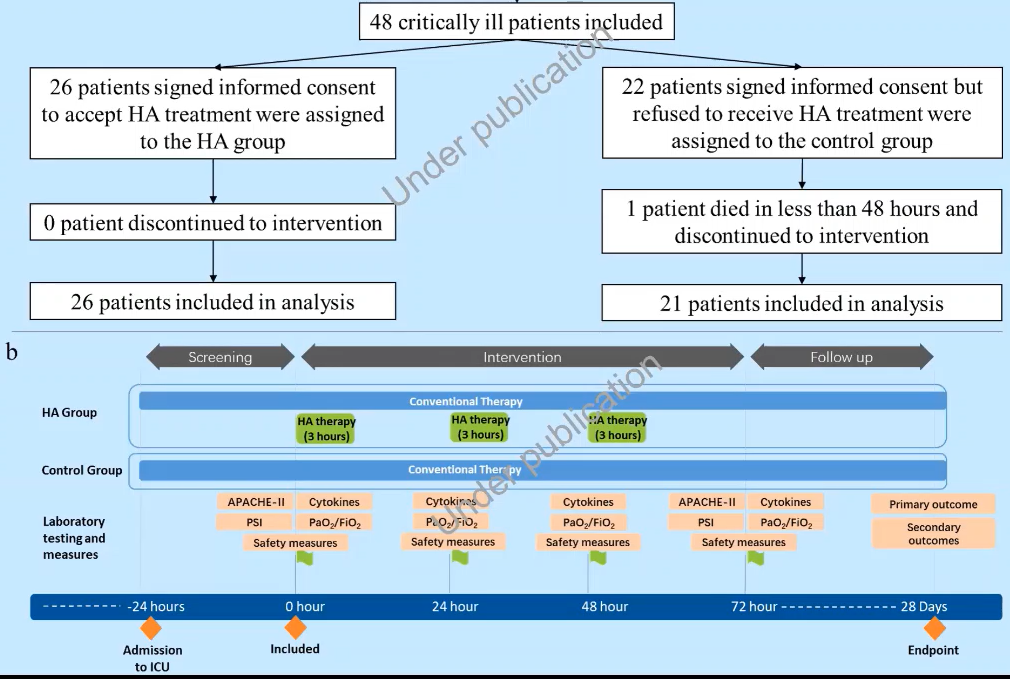 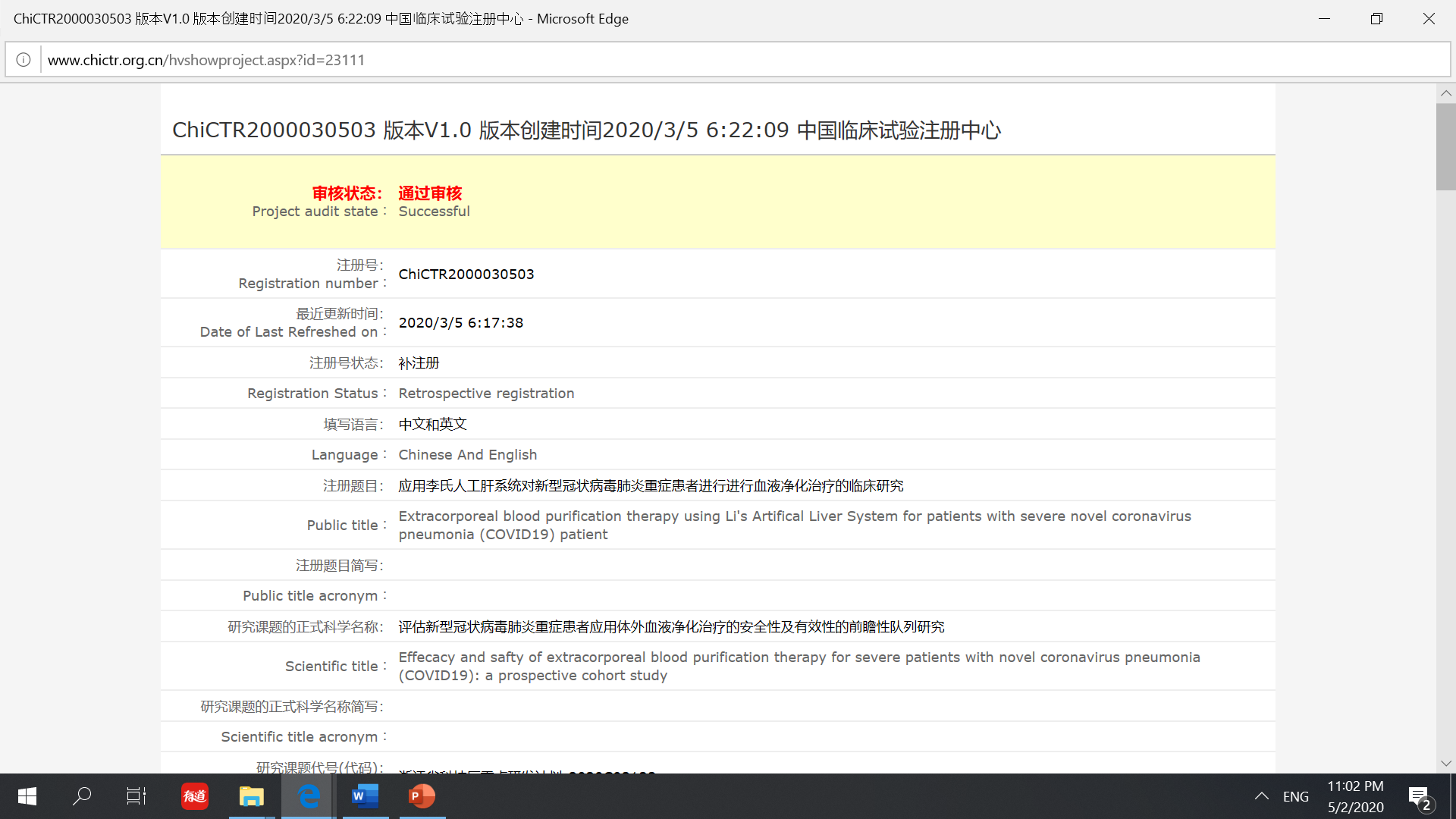 HP group: n=21
Control group: n=26
Ha380 for COVID-19
Cytokine Reduction
Oxygenation Improvement
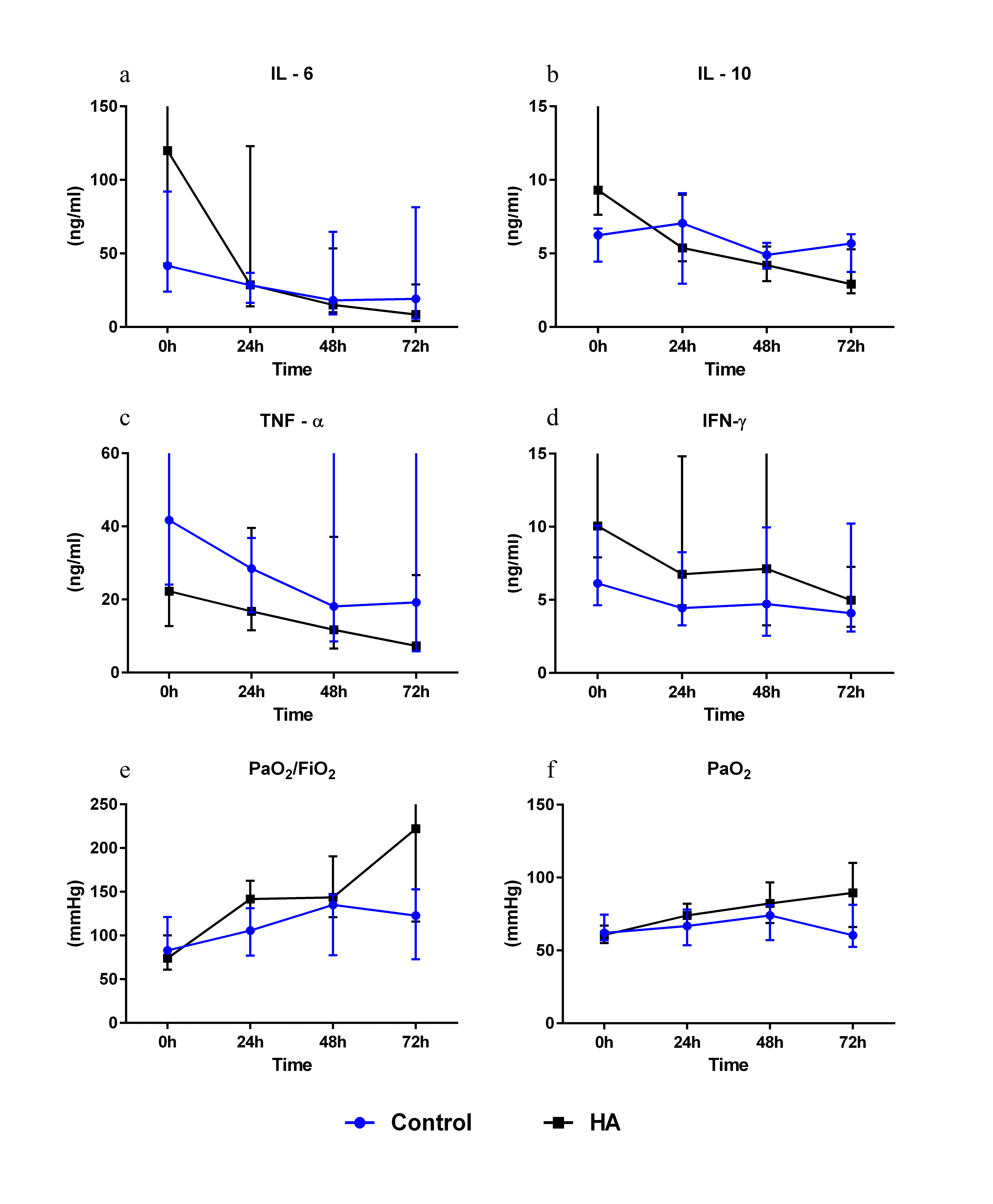 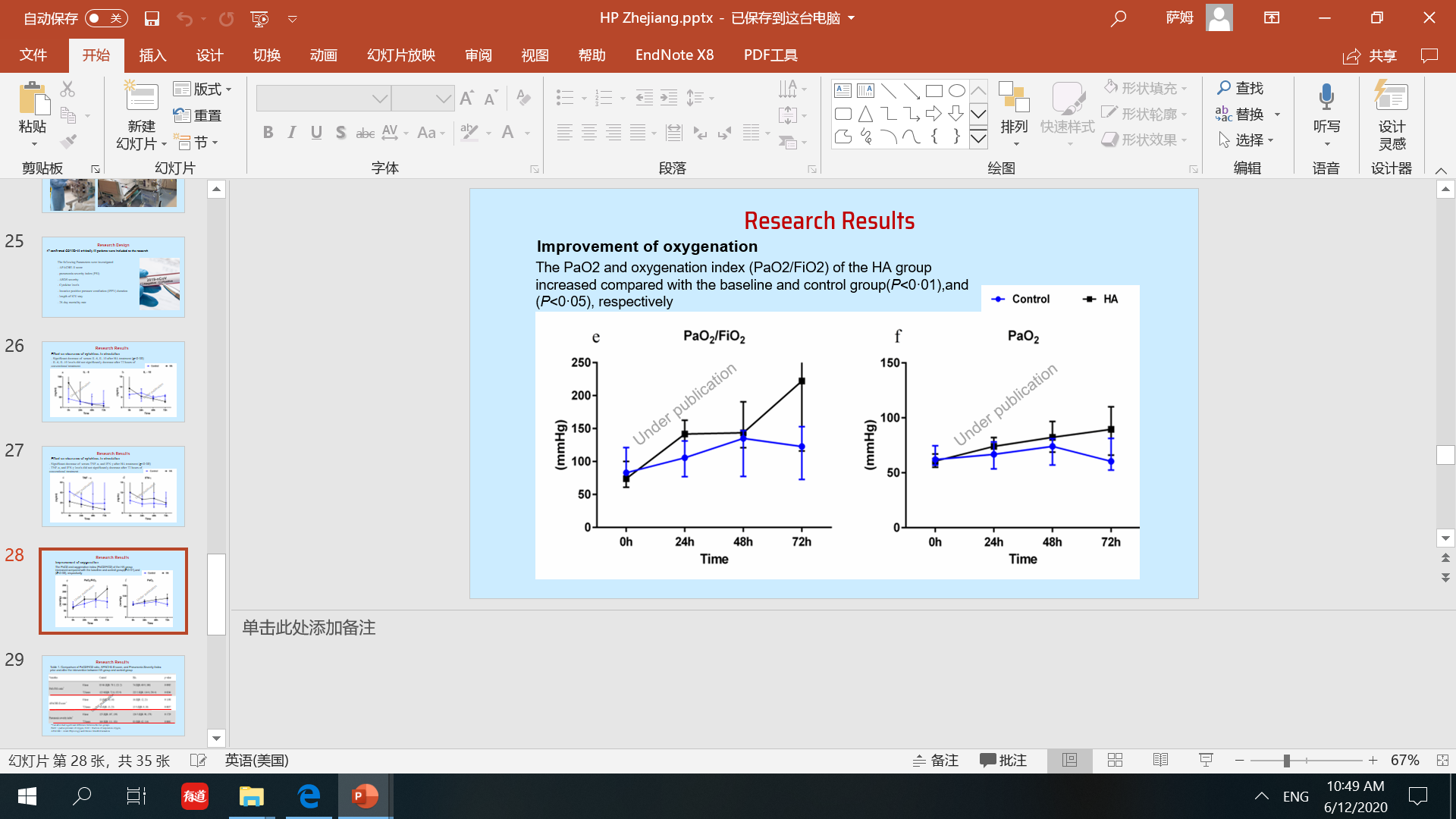 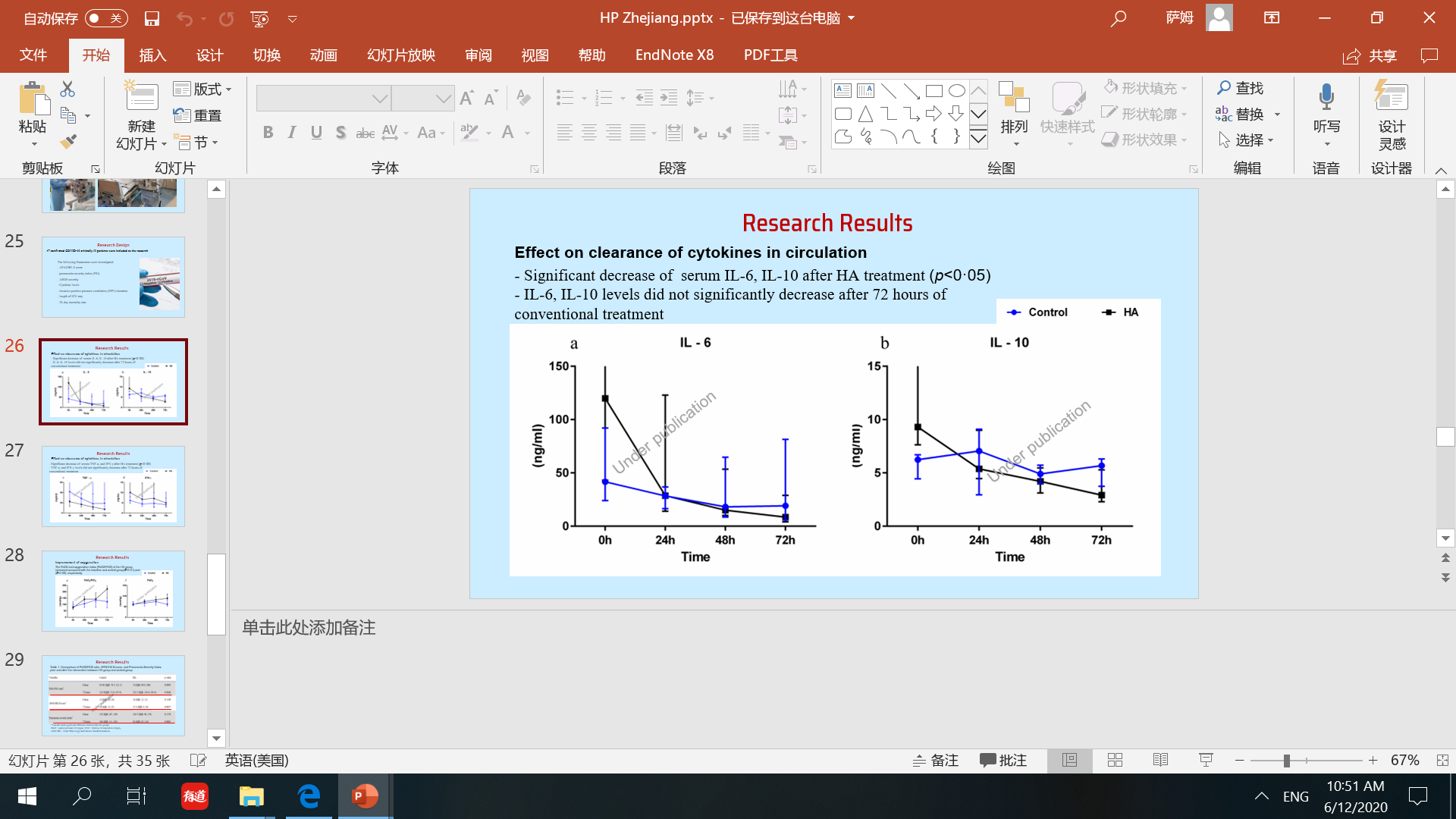 HA380 for COVID-19
Reduce Mortality
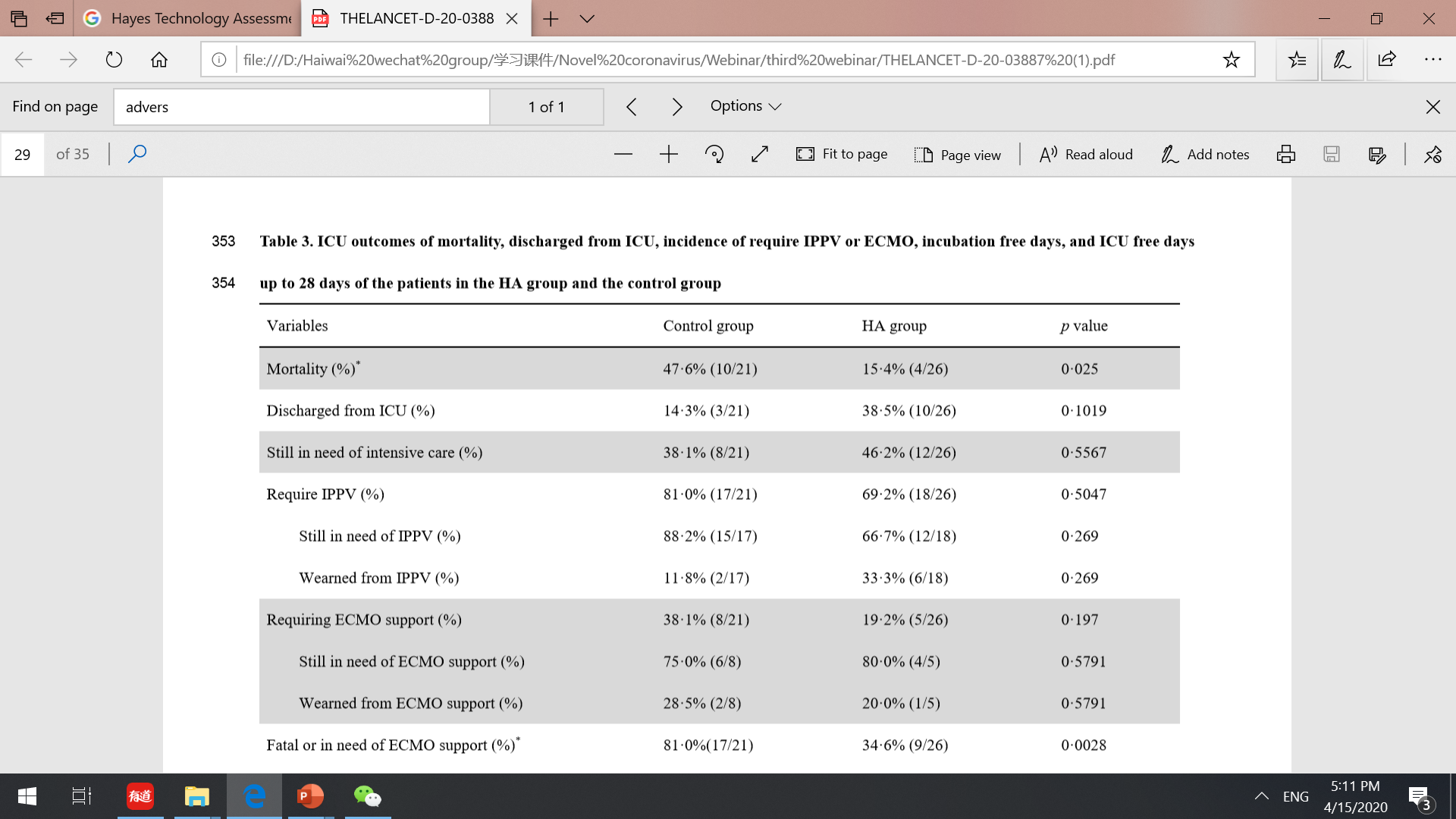 Under publication
*Variables had significant difference between the two groups. 
ICU = intensive care unit, IPPV = intermittent positive pressure ventilation, ECMO = extracorporeal membrane oxygenation
HA380 for COVID-19
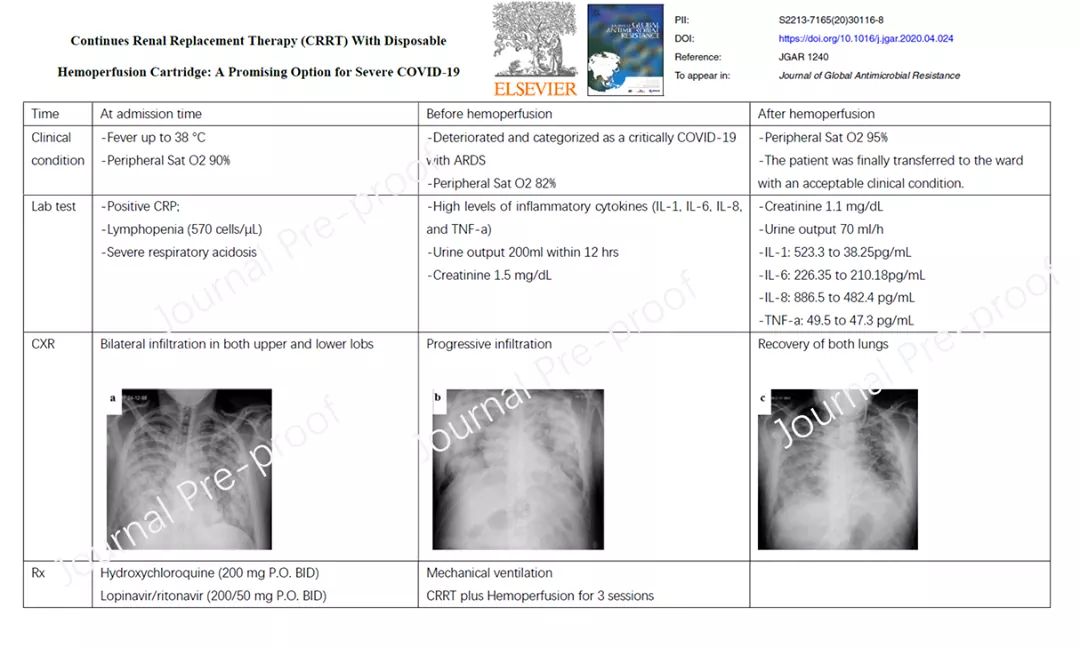 Improve Oxygenation
Reduce Cytokines
Lung regression
HA380 for COVID-19
Lung regression
After HP
Before HP
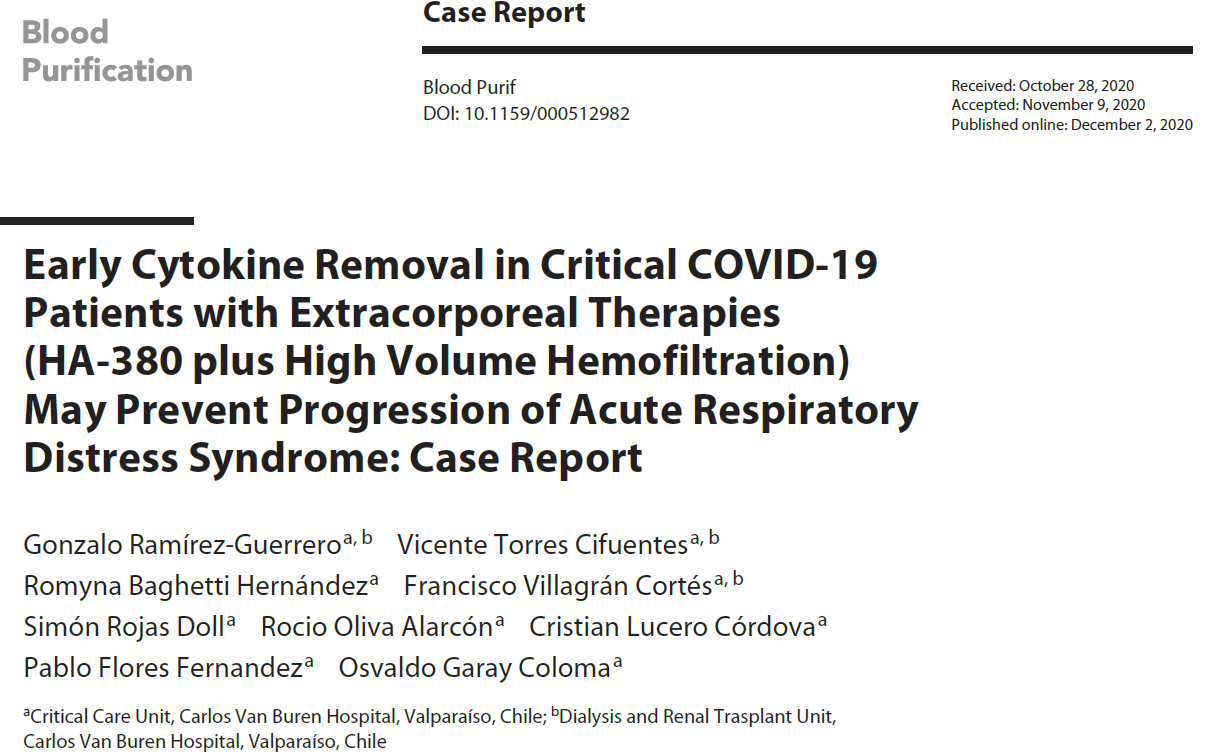 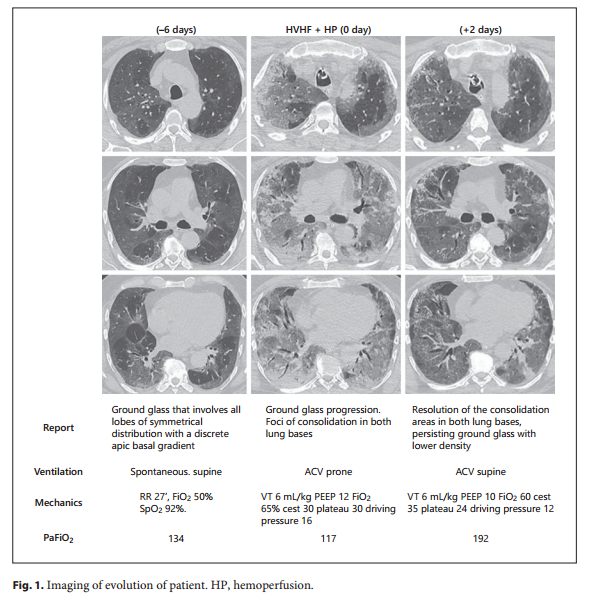 A 59-year-old, ARDS COVID-19, cytokine release syndrome
A hemoperfusion (HP) of 10 h (HA-380 cartridge, Jafron Biomedical Co.) was performed combined with HVHF
RESULTS
Normalization of the temperature
Reduce vasoactive drugs requirements 
Significant regression of CT images was observed
No adverse events associated with the procedures
Patient died caused by second onset of infection
HA380 for COVID-19
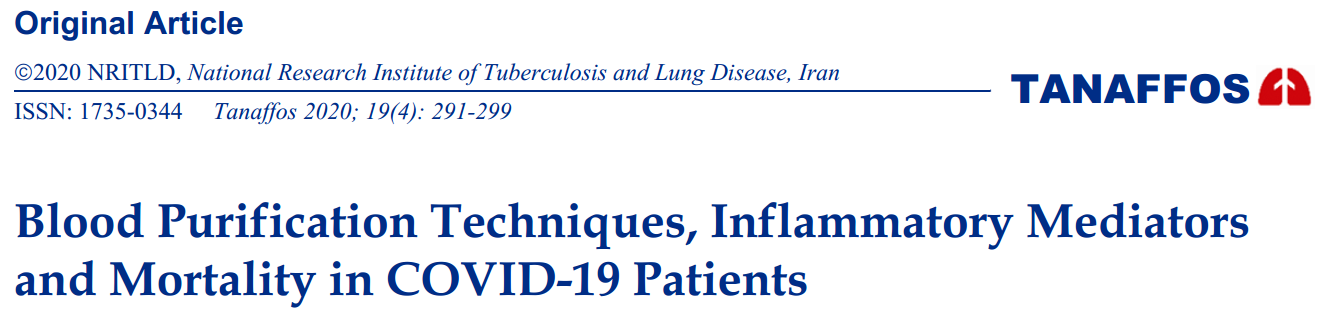 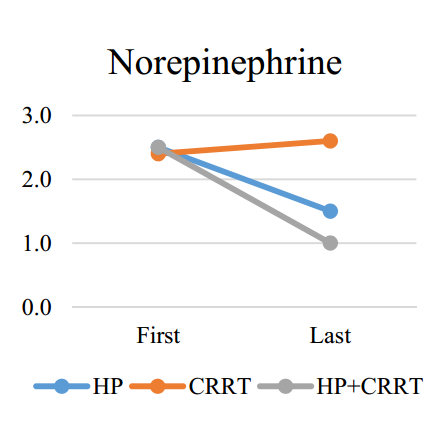 Method:12 adult patients who requiredmechanical ventilation and had (PaO2/FiO2) under 150 with a confirmed COVID-19 
HP (HA380 cartridge ): n=2
CRRT group : n= 4, (CRRT)+tocilizumab.
HP (HA380 cartridge )+CRRT group: n=6
Results
Patients in the HP+CRRT group demonstrated a marked improvement in IL-6 and IL-8 levels. 
The overall mortality : 66.6% (8 out of 12 patients).HP group (n=2) :50%
      CRRT group (n=4): 100%       HP+CRRT group (n=6): 50%
The HP+CRRT group had the best overall primary and secondary outcomes.
Reduce the vasopressor requirements
Indications of HA380
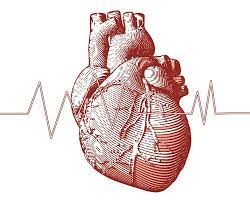 Cardiac surgery
3
Ha380 for Cardiac surgery
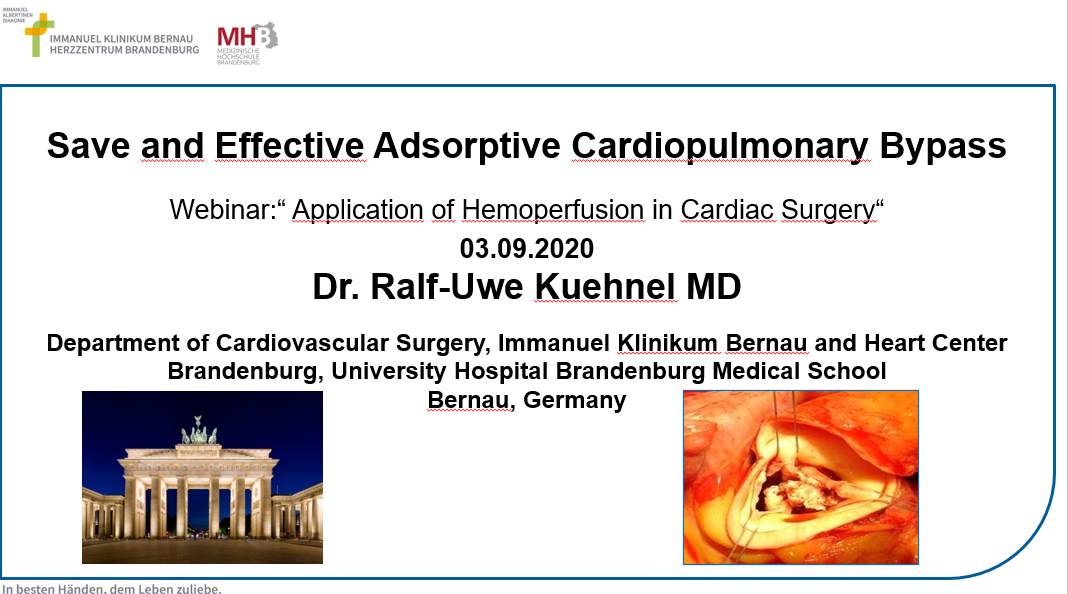 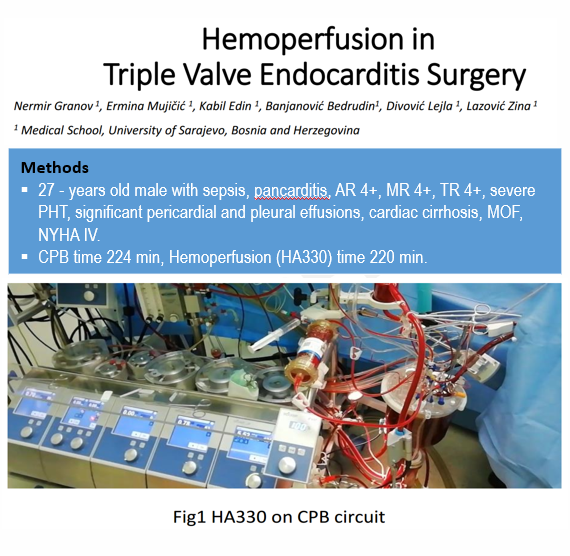 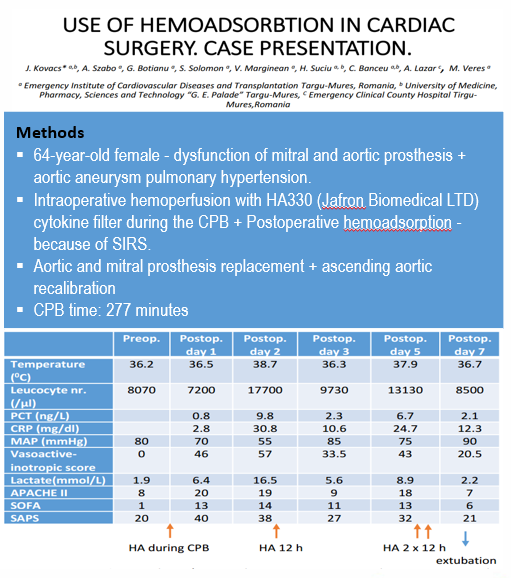 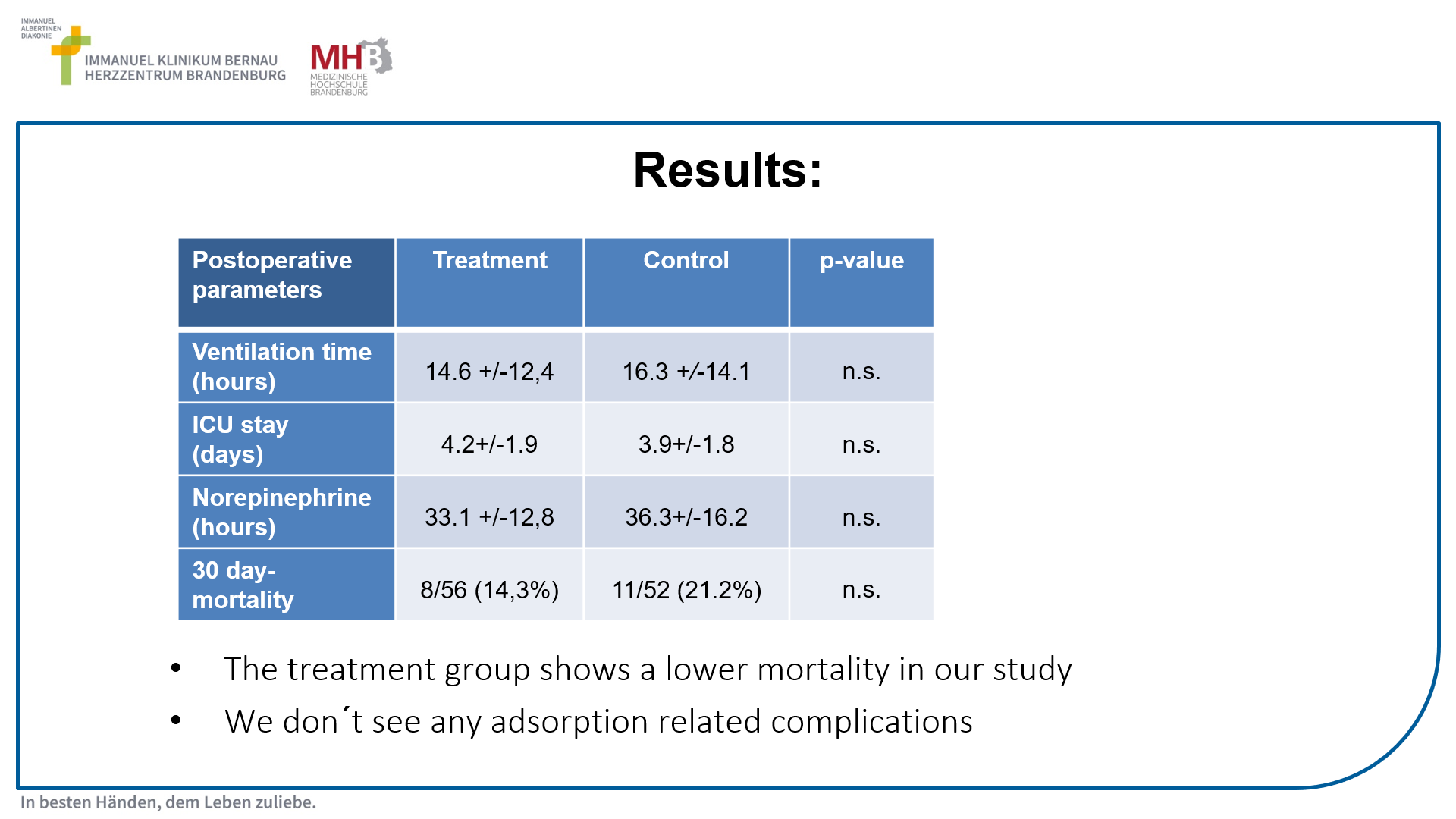 Results: (CPB + HP)
Cytokine adsorber ↓ severity of SIRS + improve hemodynamic condition
Hemodynamic stability, better lab findings and low inotrope use when adding HP.
Trend to reduce the hospital mortality
Indications of HA380
ACUTE PANCREATITIS
4
HA380 f0r sever acute pancreatitis
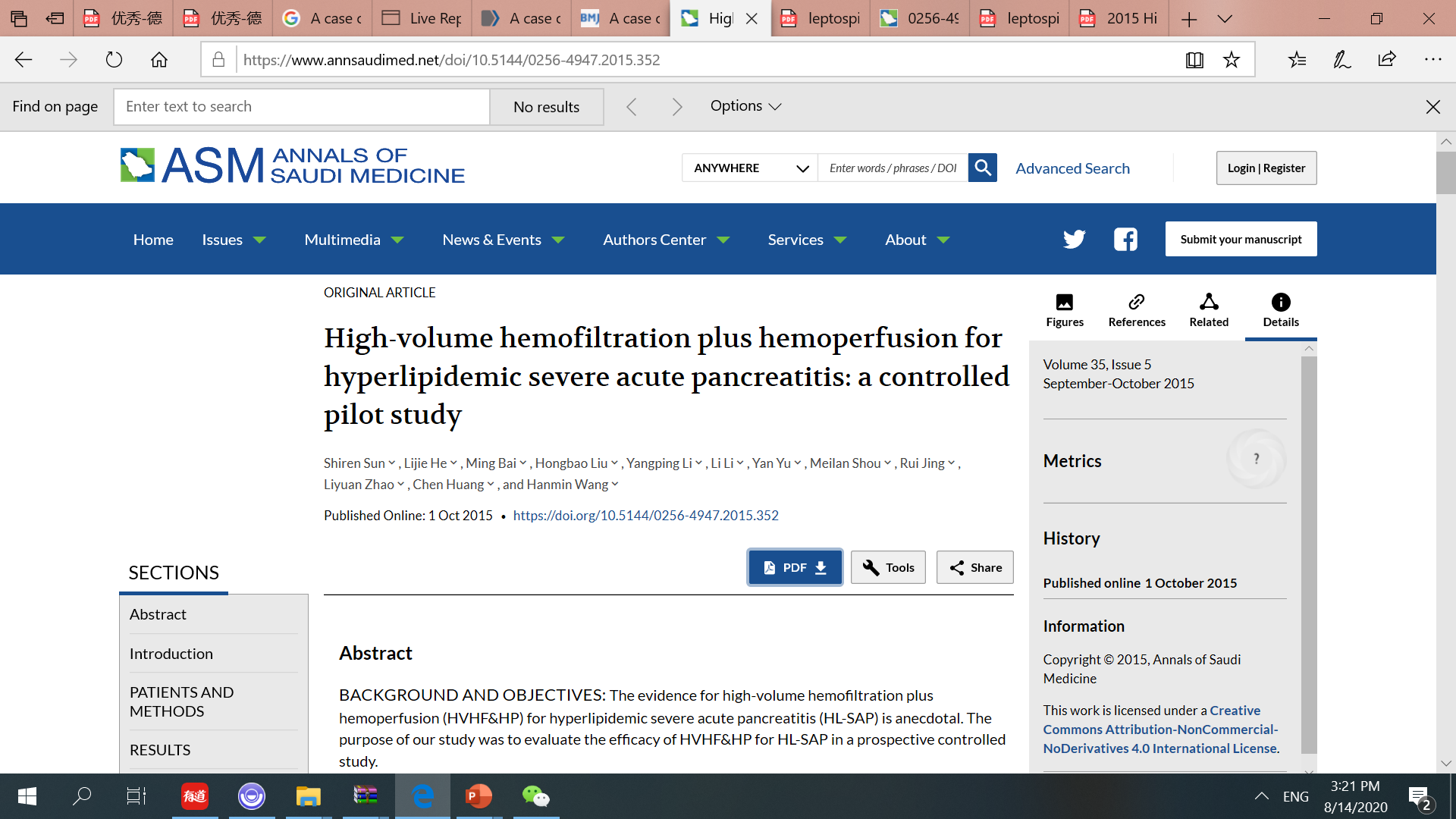 Cytokine removal
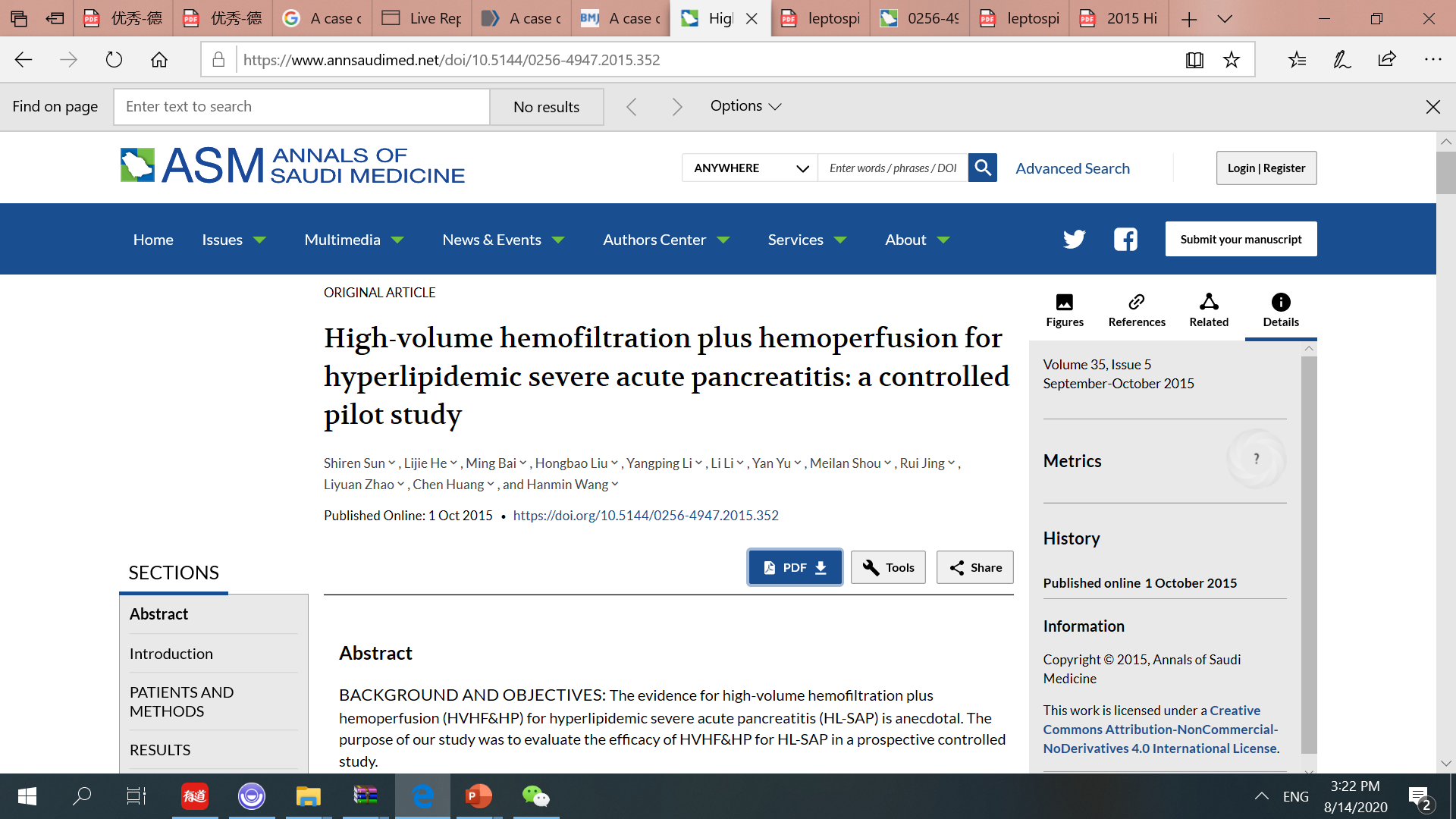 、
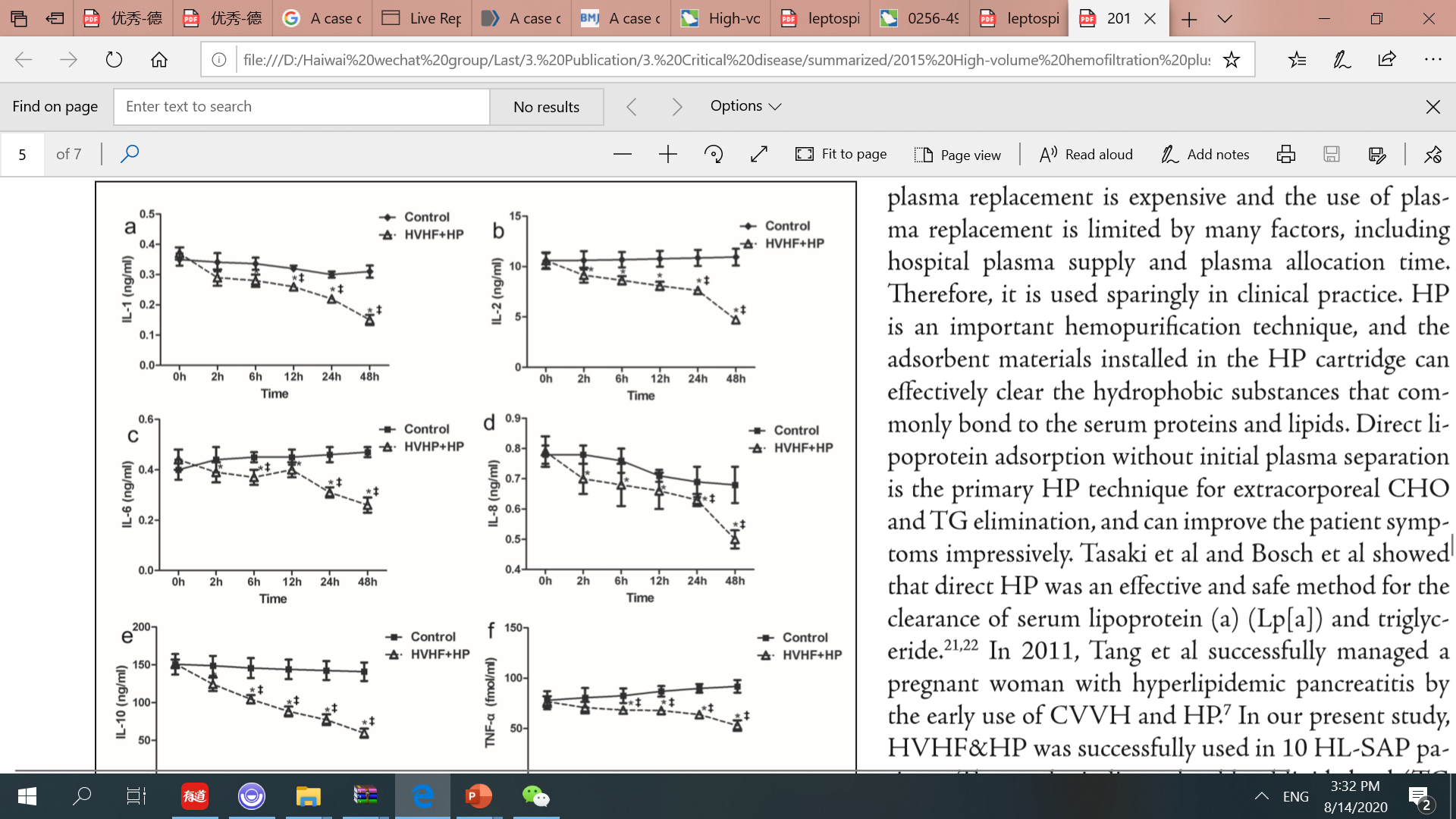 N=20
Control: conventional treatment
HVHF&HP: in two cycles，24 hours of HVHF + 2 hours of HP each cycle
Lipids’ reduction
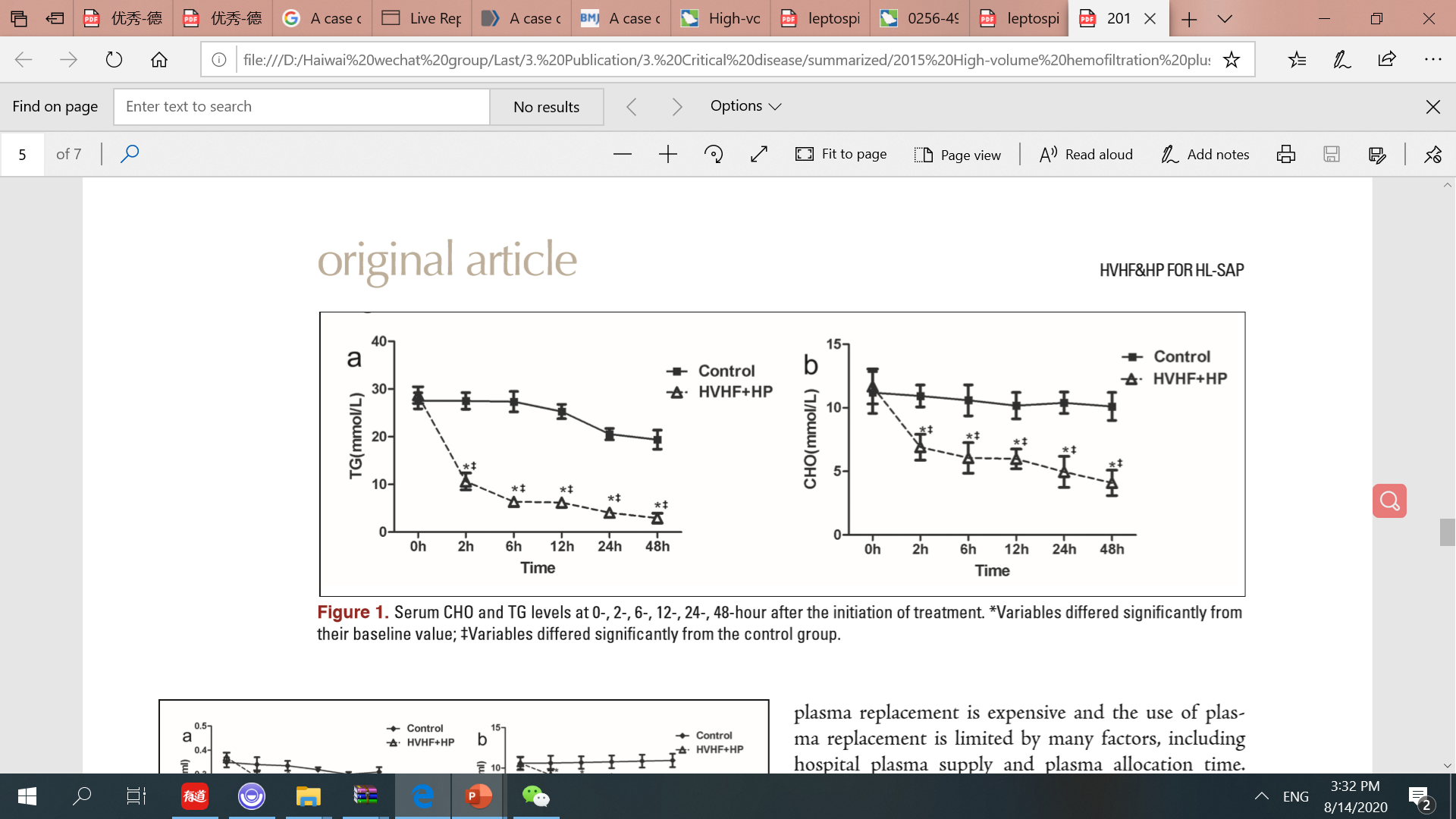 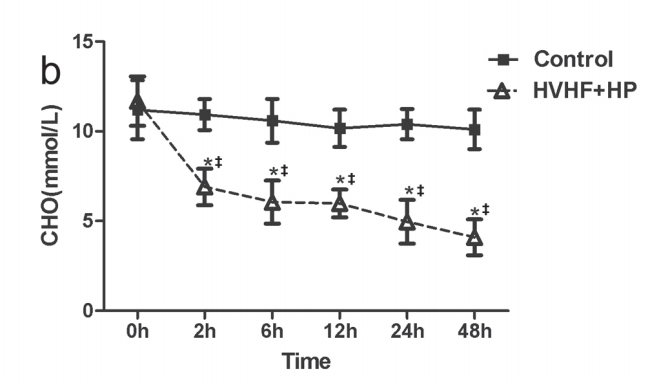 After the HVHF&HP:
Significant reduction in serum triglyceride and cholesterol
Significant reduction serum cytokines
-   APACHE II score, SOFA score significantly reduced 
Significantly shorter ICU stay (P=.015).
[Speaker Notes: 1 mmol/L = 18.0182 mg/dL]
HA380 f0r sever acute pancreatitis
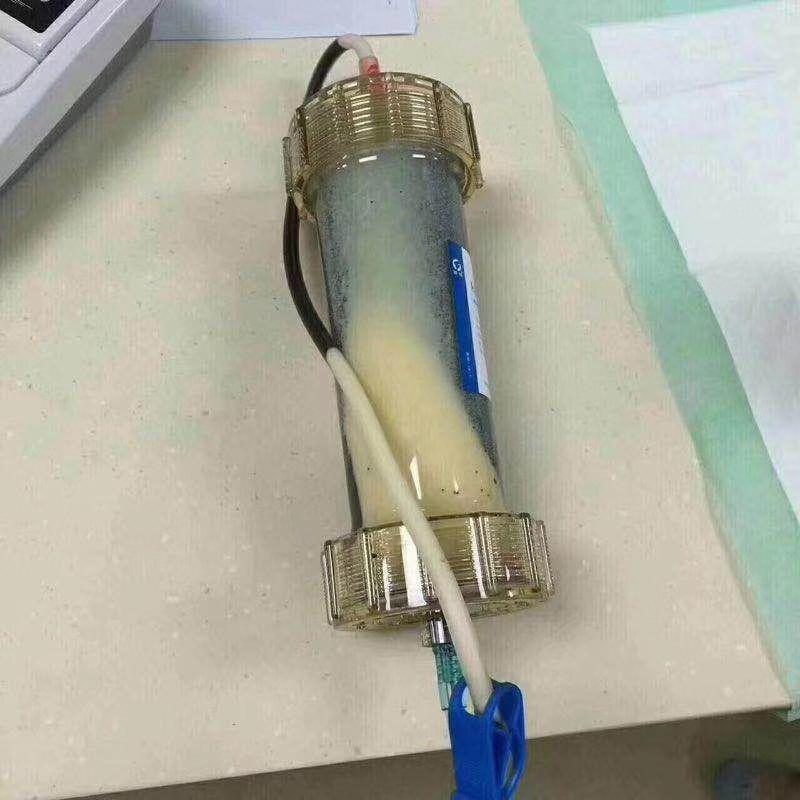 Hyperlipidemia induced pancreatitis
TG levels before and after D1,D2 and D3 of HP therapy
Accumulation of lipids in the Cartridge post adsorption therapy
Ongoing trials
Observational Trial on Cytokine Adsorption in Sepsis (OuTCASt)
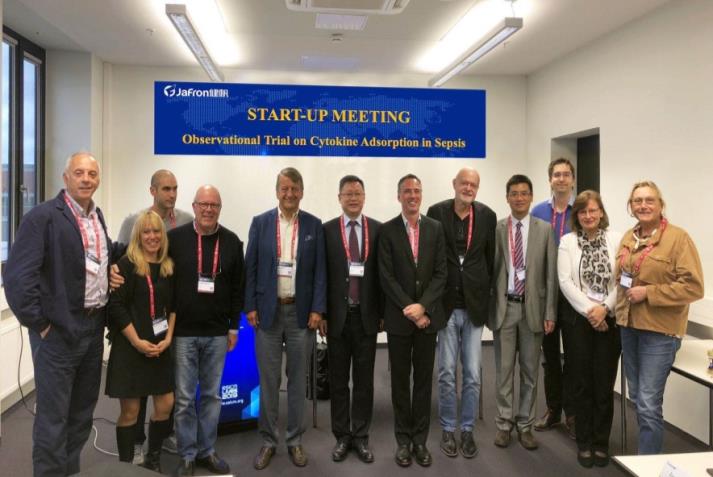 PI Center:
Aachen University Hospital
Sample Size:
100 patients
Product and Indication:
HA380 for Sepsis
Primary outcome：
Cytokine variability of IL-6 , IL-8- IL-10, and TNF-alpha
Secondary outcome：
Vasopressor / lactate dose, P/F ratio and SOFA score
Ongoing trials
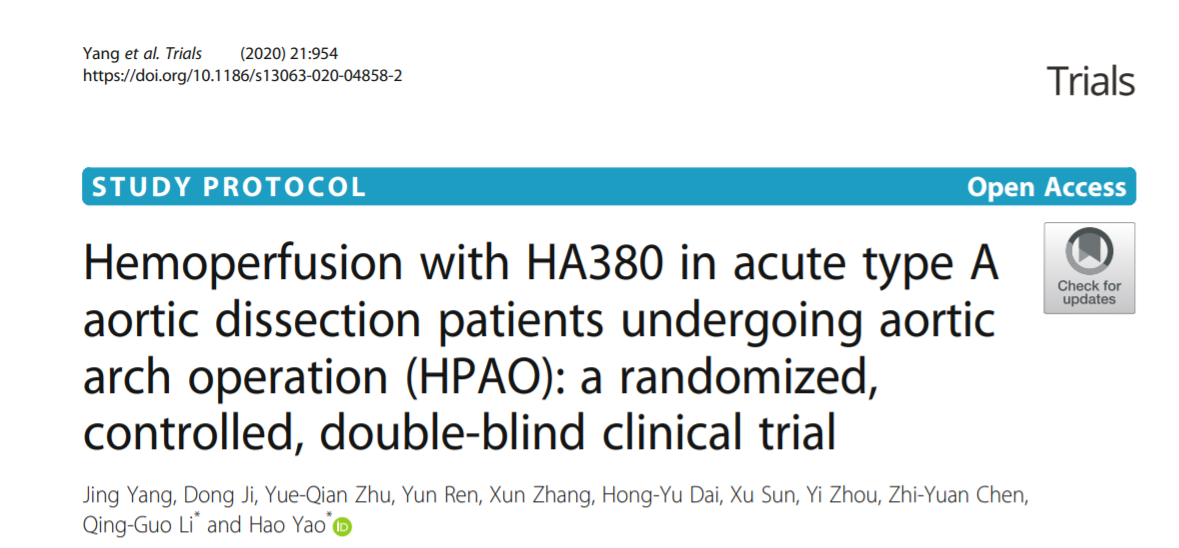 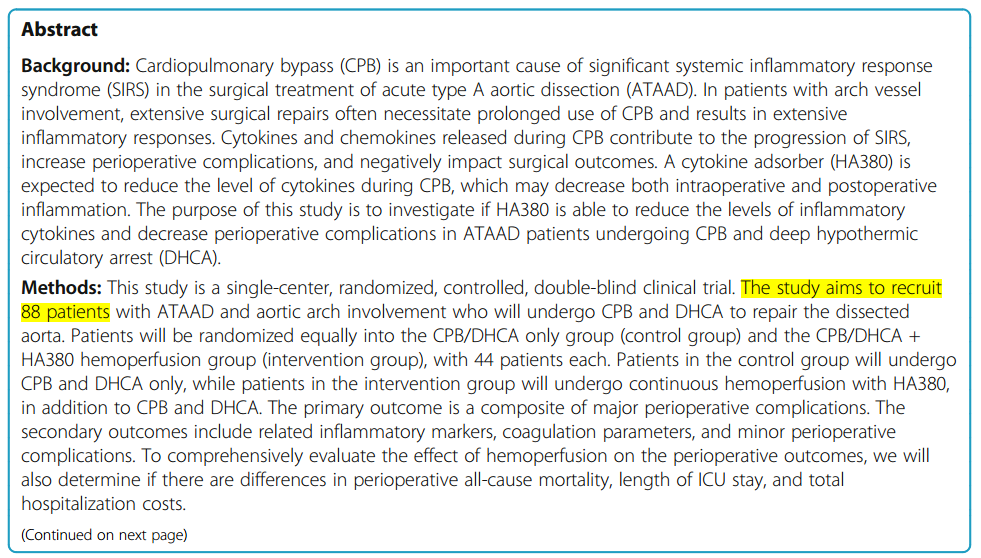 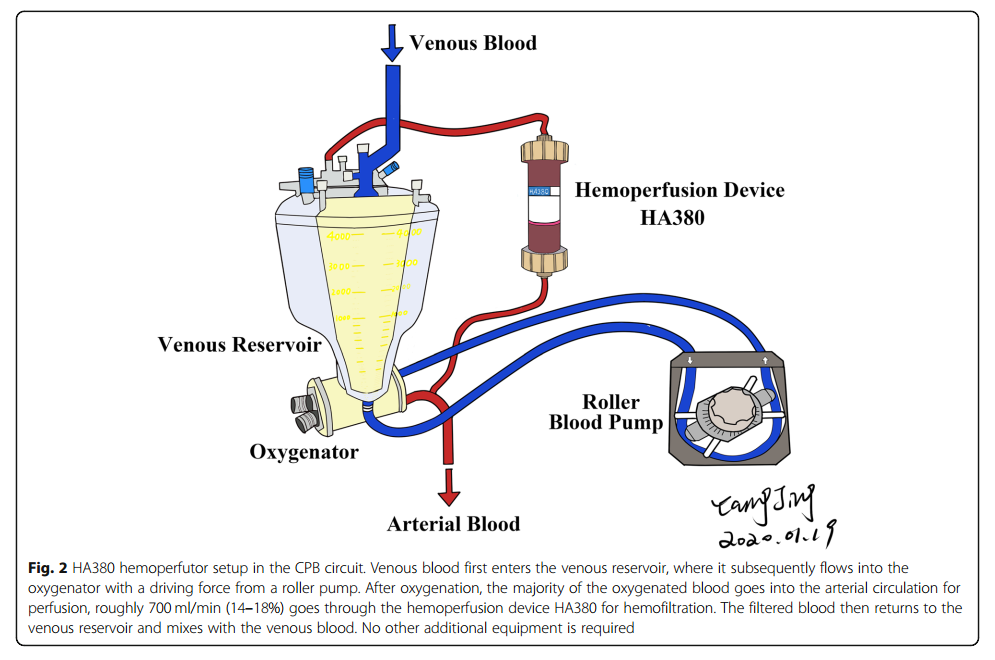 https://doi.org/10.1186/s13063-020-04858-2
3
Operation
Operation of HA380
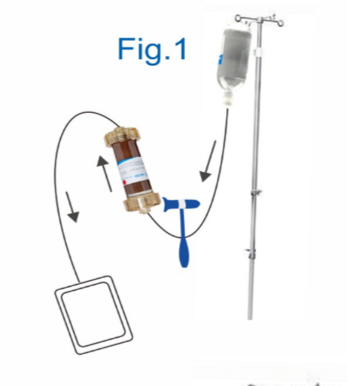 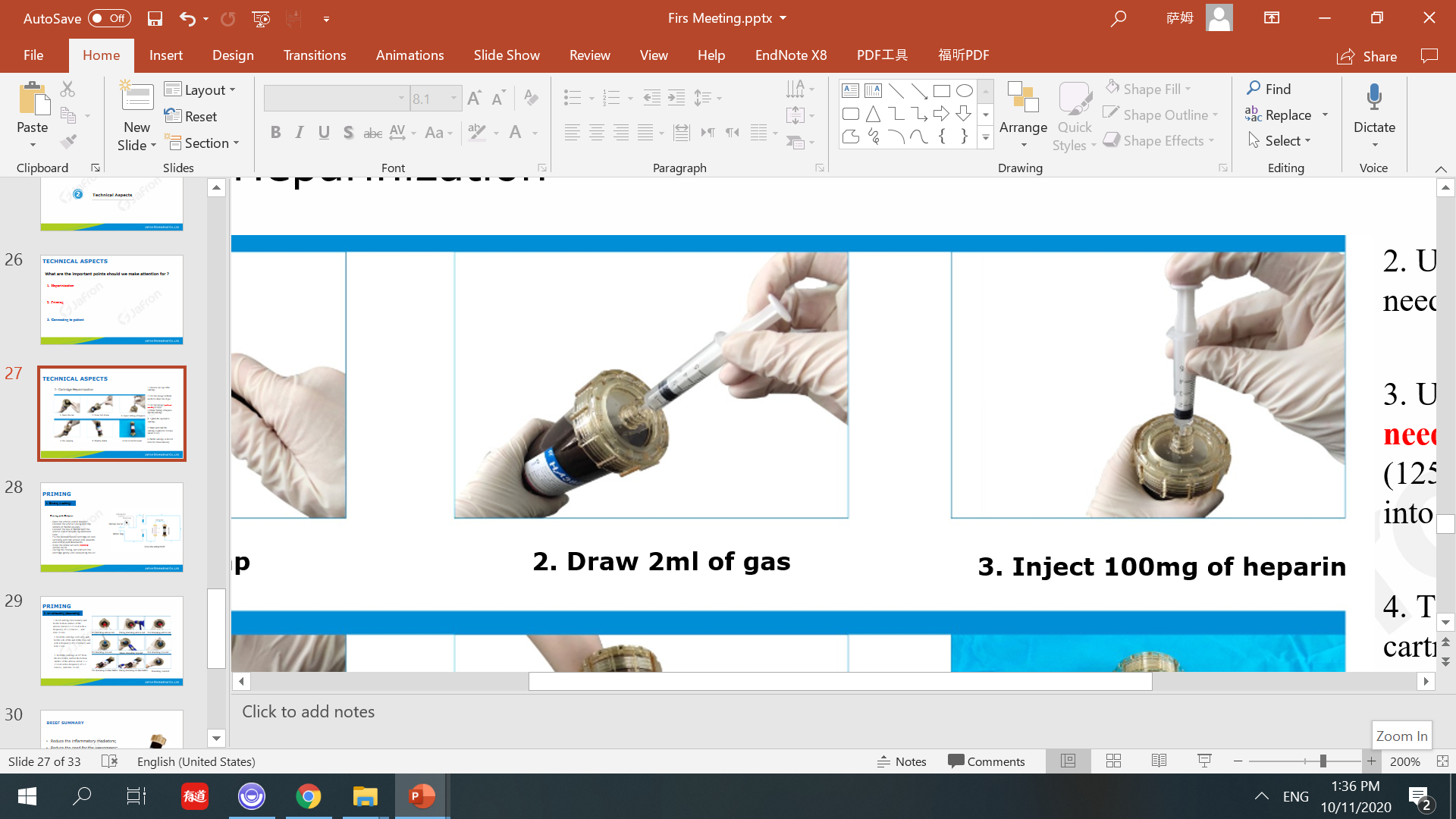 Heparinization
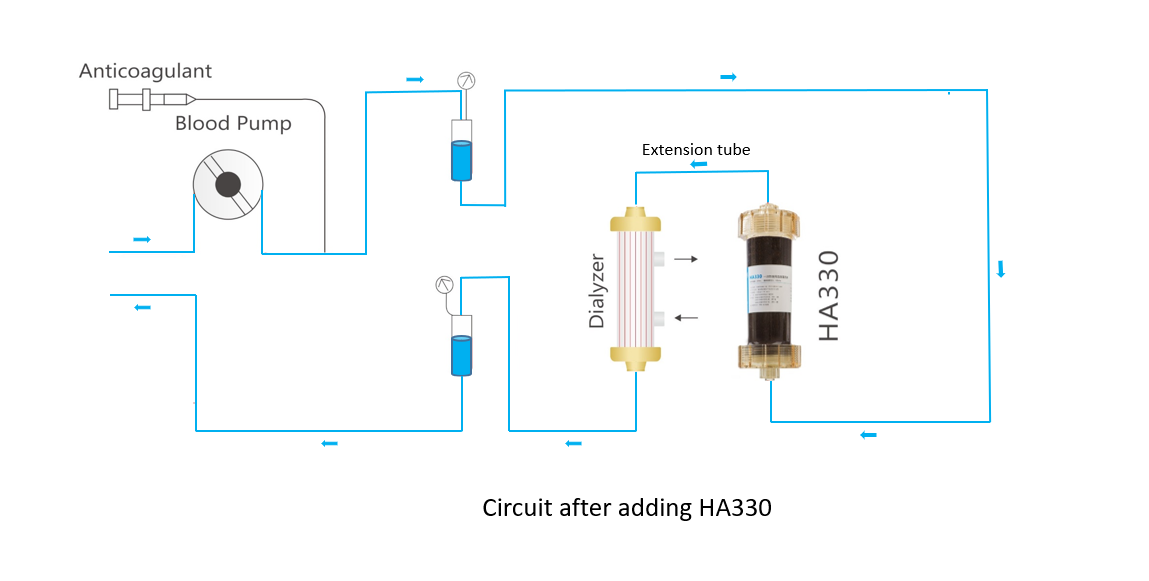 By injecting 12500u of heparin into the cartridge
2. Priming
3. Connecting to patient
Prime the cartridge with 3L of saline
Connect the circuit to the patient and initiate the therapy
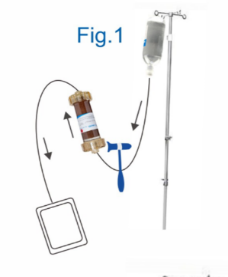 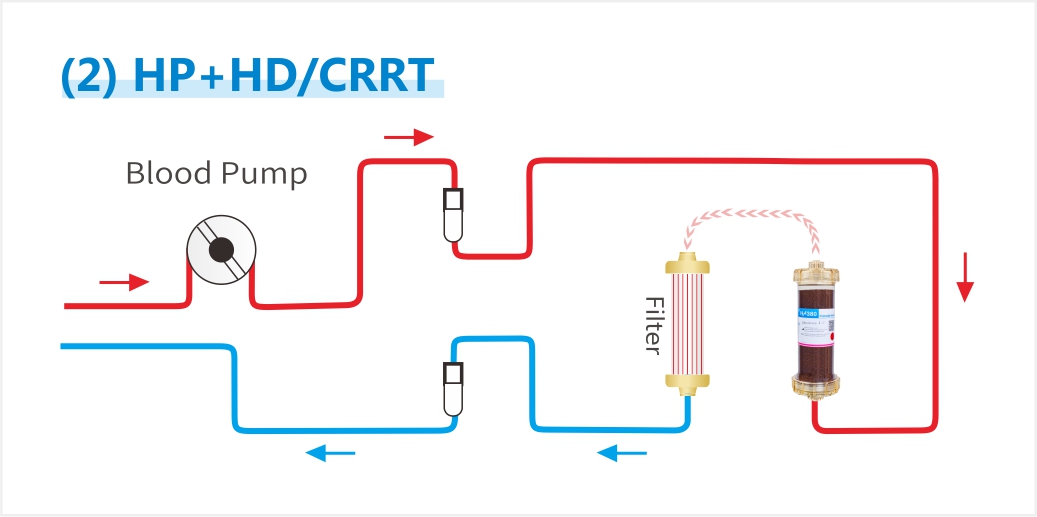 * Anticoagulation: Heparin, LMWH, Citrate
HA380+CRRT Treatment: Connection
Arterial line – Filter - Tube C-- HA330 — Tube B –– Vein line
Arterial line – HA330 — Extension tube – Filter – Vein line
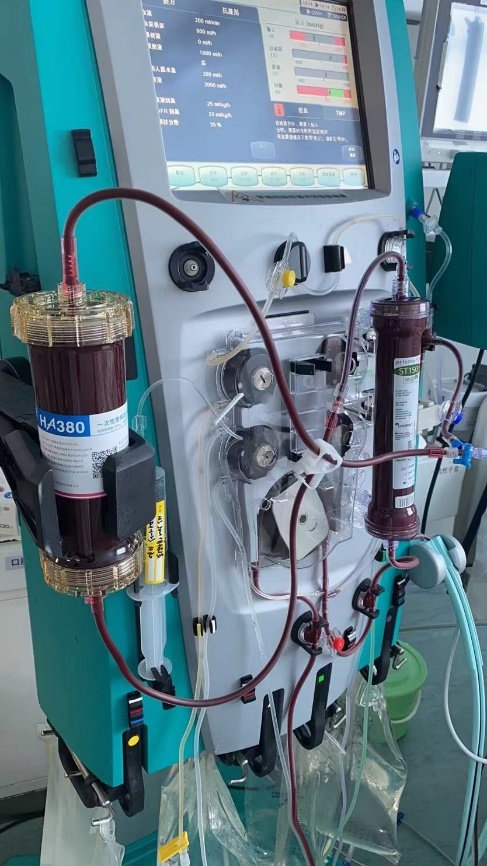 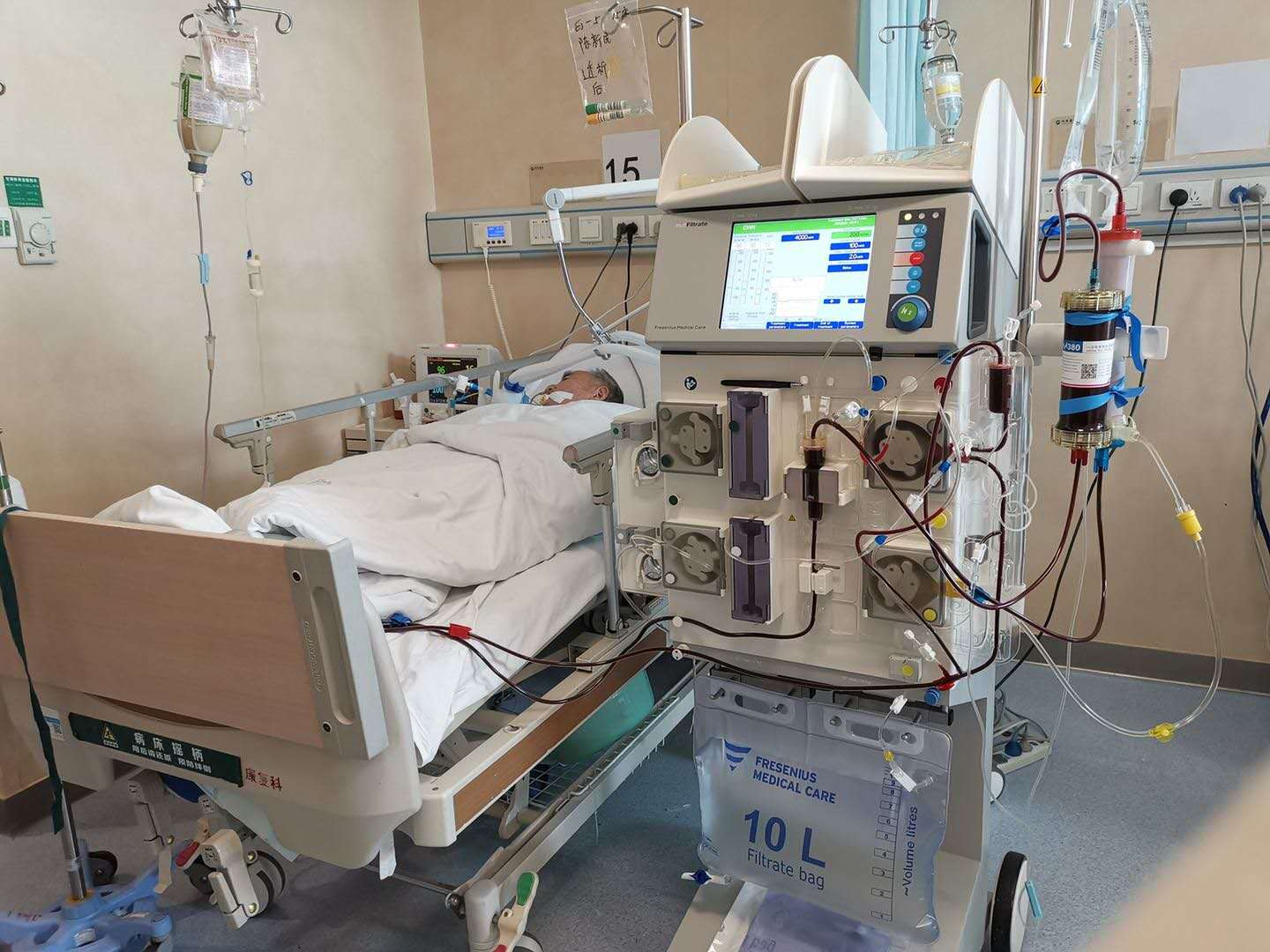 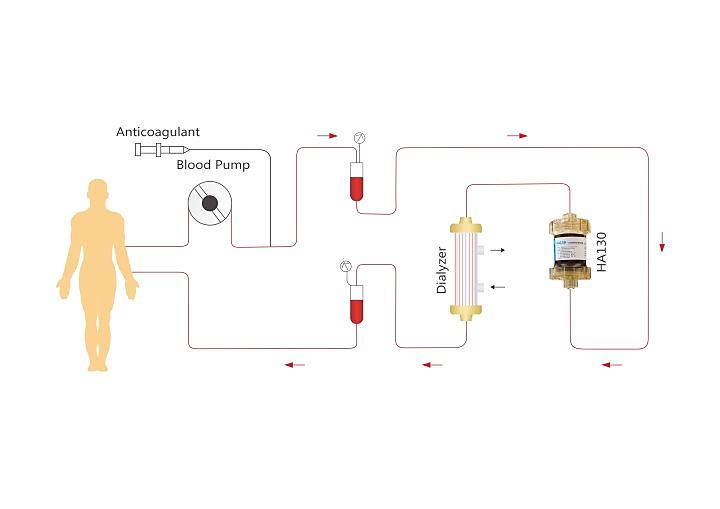 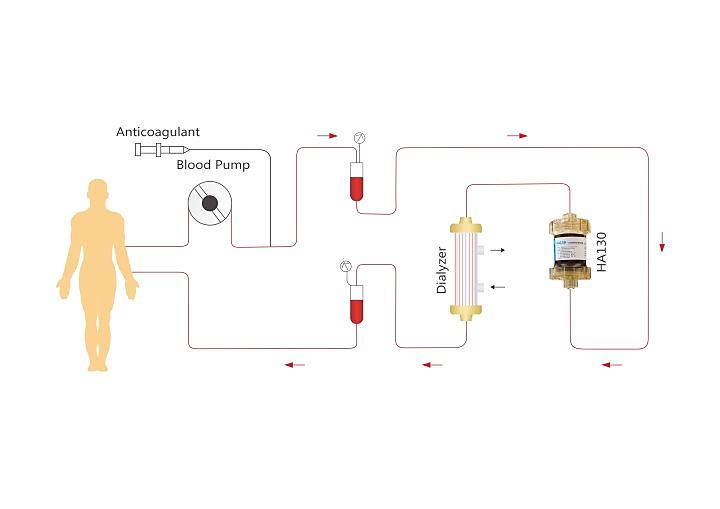 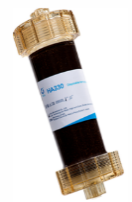 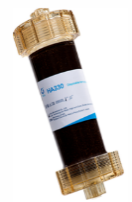 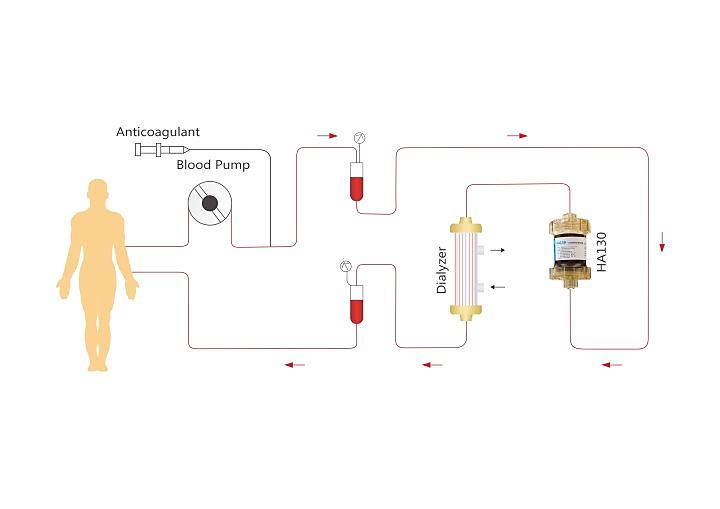 Pismaflex Machine
General Machines
Prismaflex machines: after the filter
General machines: before the filter
HA380 connecting to ECMO/CPB
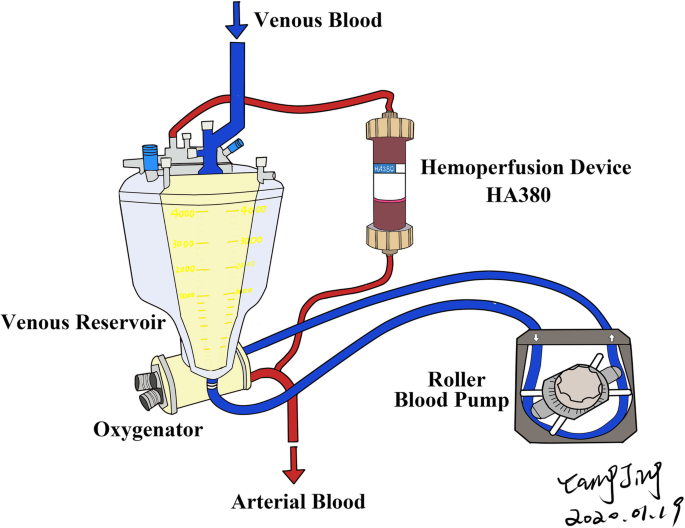 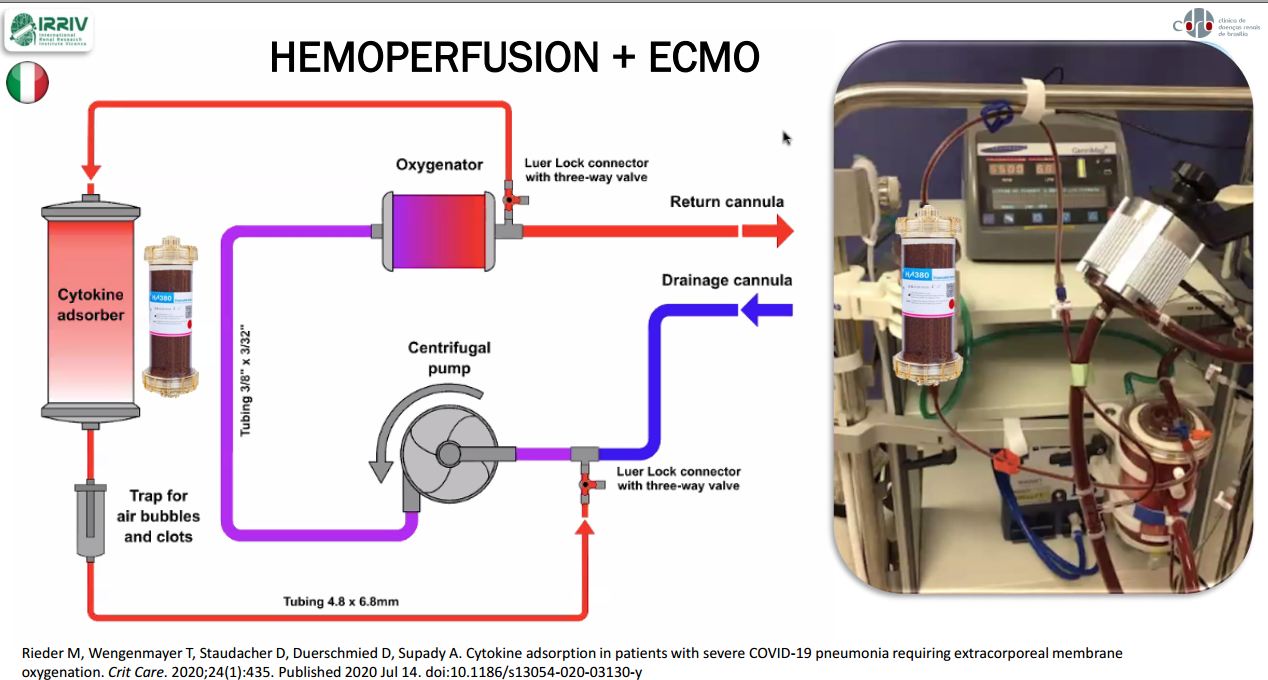 Connect  HA380 to CPB/ECMO by lateral circuit (not at the mainstream)
The inlet of the cartridge is connected after the oxygenator
The outlet of the cartridge is connected before the blood reservoir or the pump.
Final words
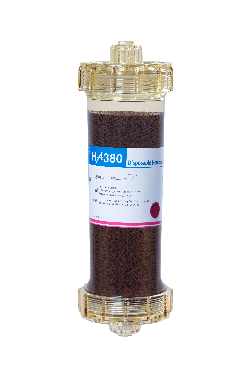 Remove Cytokines
Mediate  inflammatory response
Reduce endothelial injury
Improve hemodynamic; Reduce the need for the vasopressor;  Benefit organ function;
Reduce the ICU stay; improve survival.
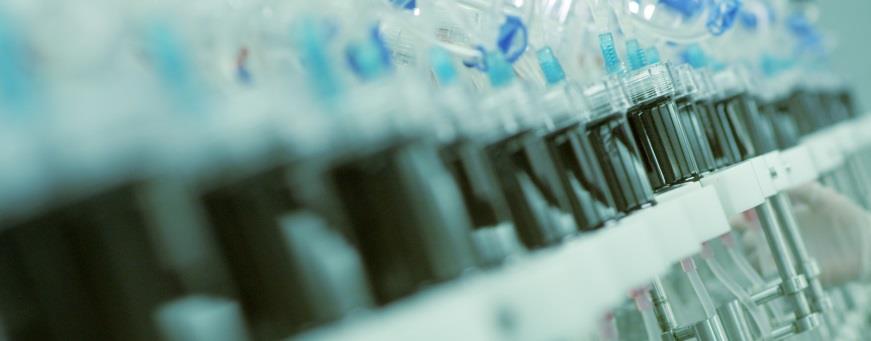 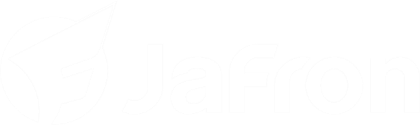 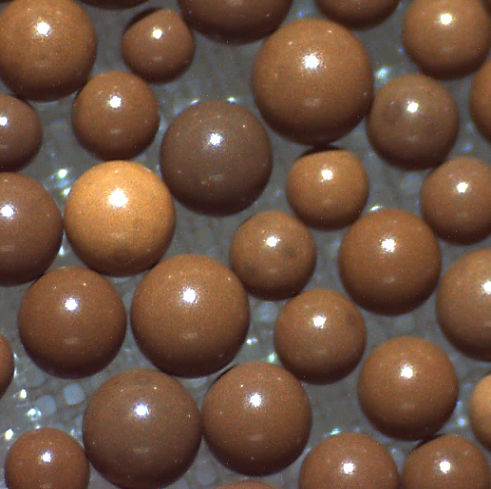 Jafron: make every resin with best quality
Contact Us:
+86 (756) 3689 708
en.jafron.com
support@jafron.com
98, Technology Six Road, High-Tech Zone, 519085, Zhuhai, China